Wolontariat 
w naszej szkole
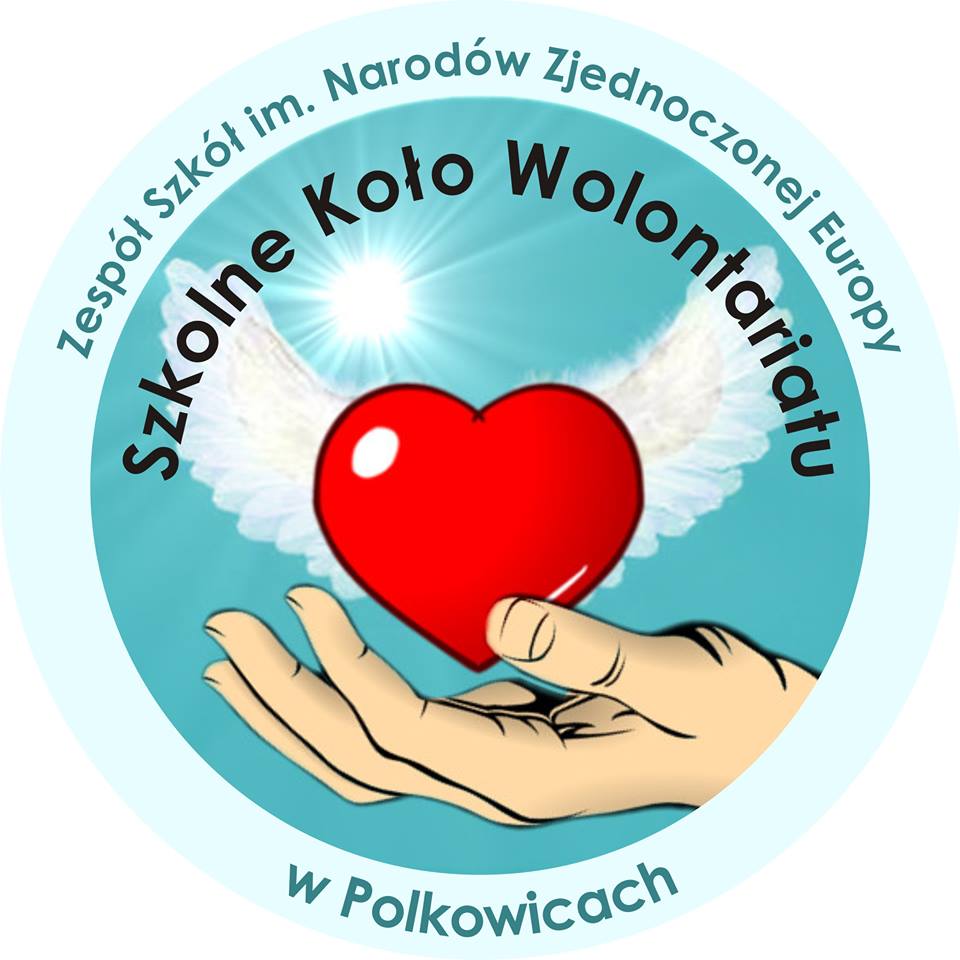 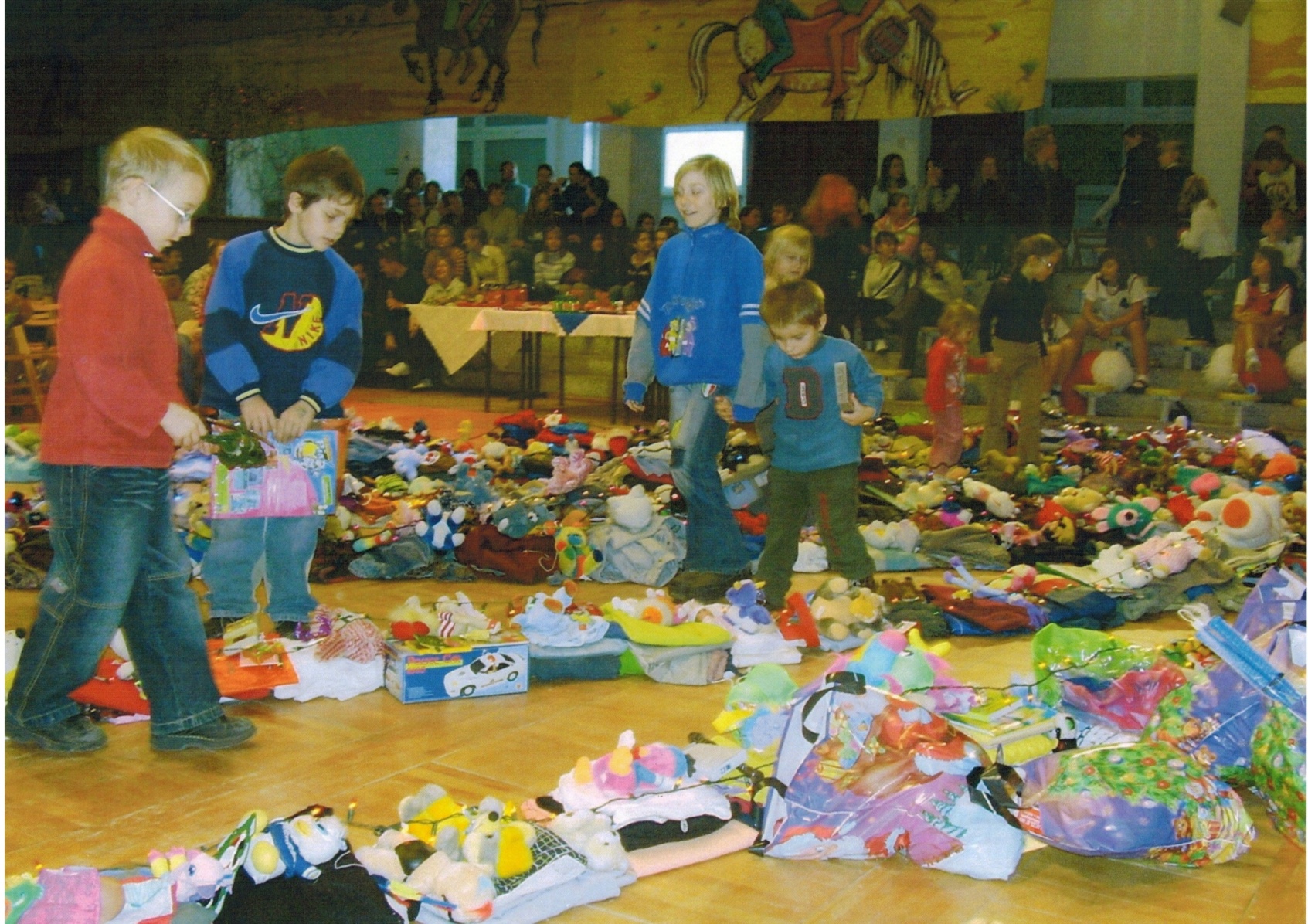 Akcja 
„Podaruj im trochę słońca – moja praca Twoją radością”
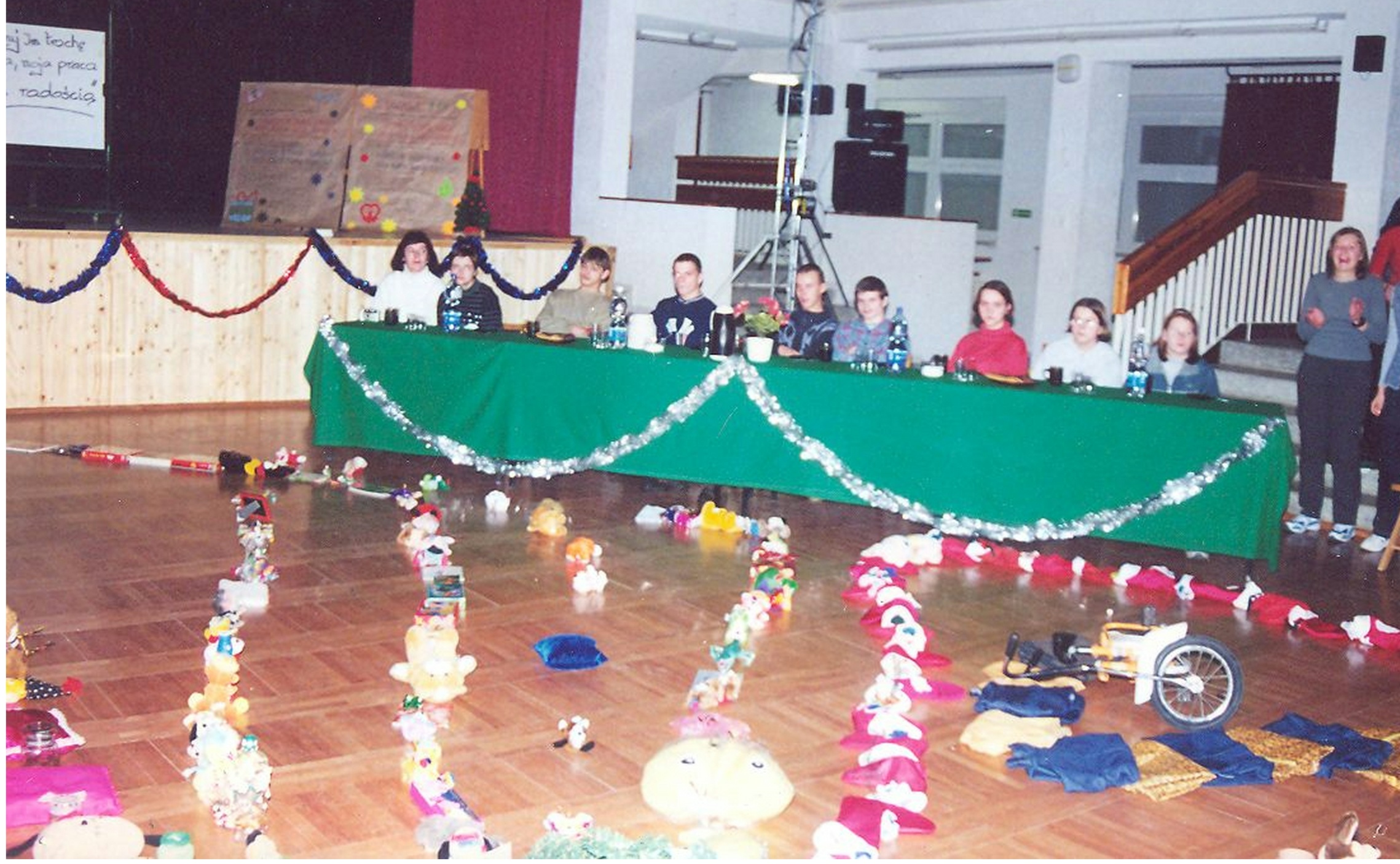 Działania na rzecz Domu Samotnej Matki w Żarach oraz projekt „Budowniczowie lepszego świata”
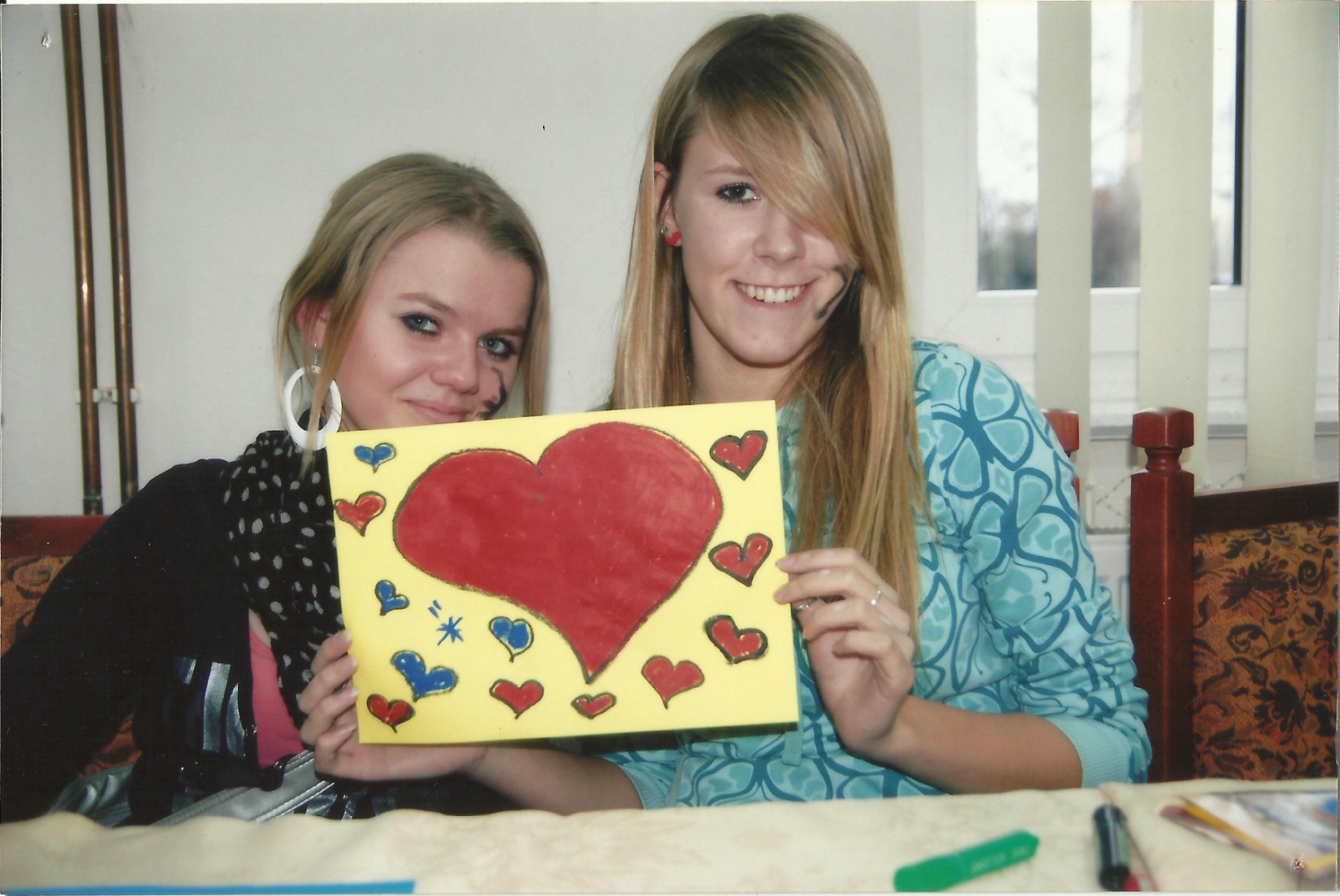 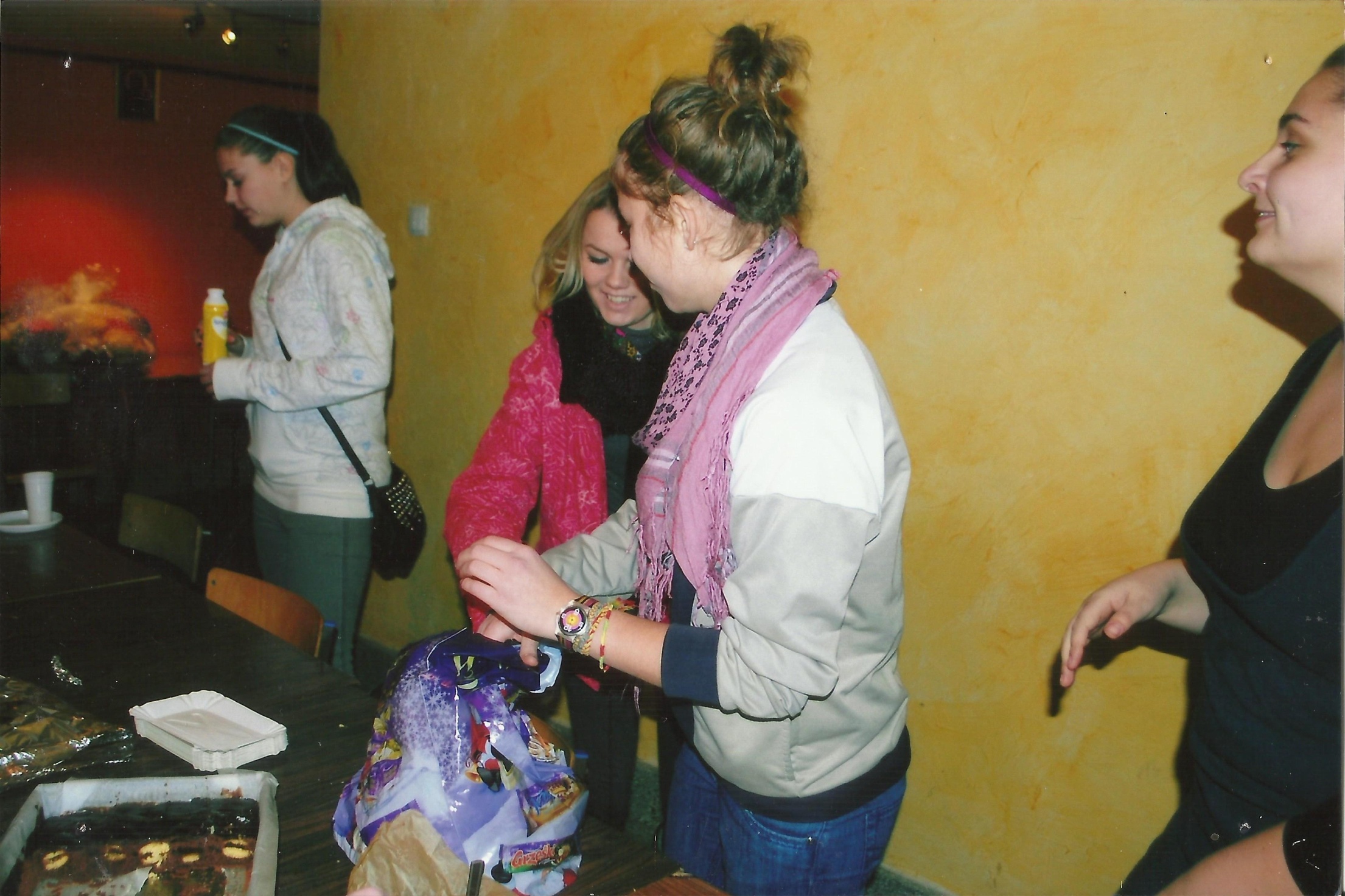 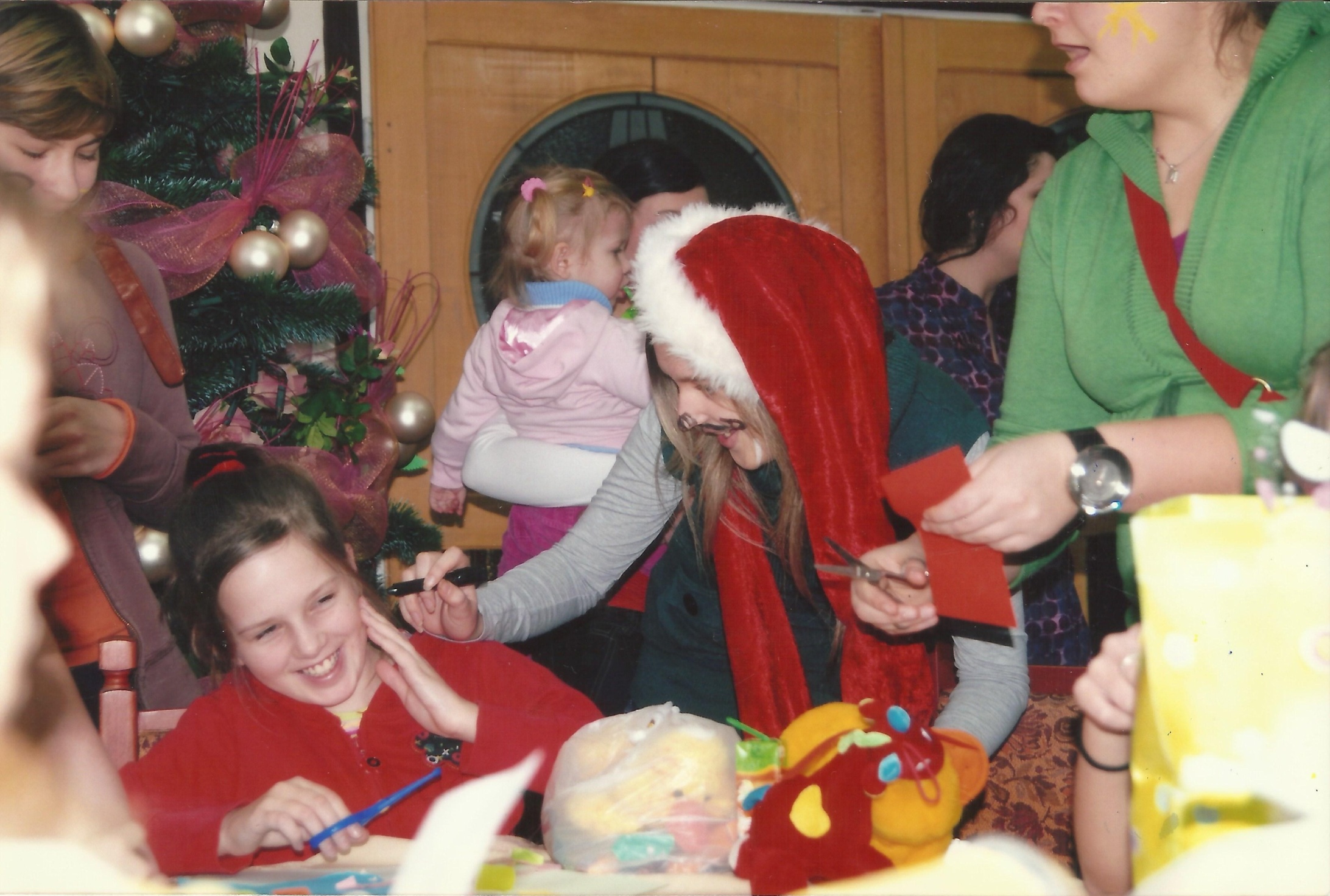 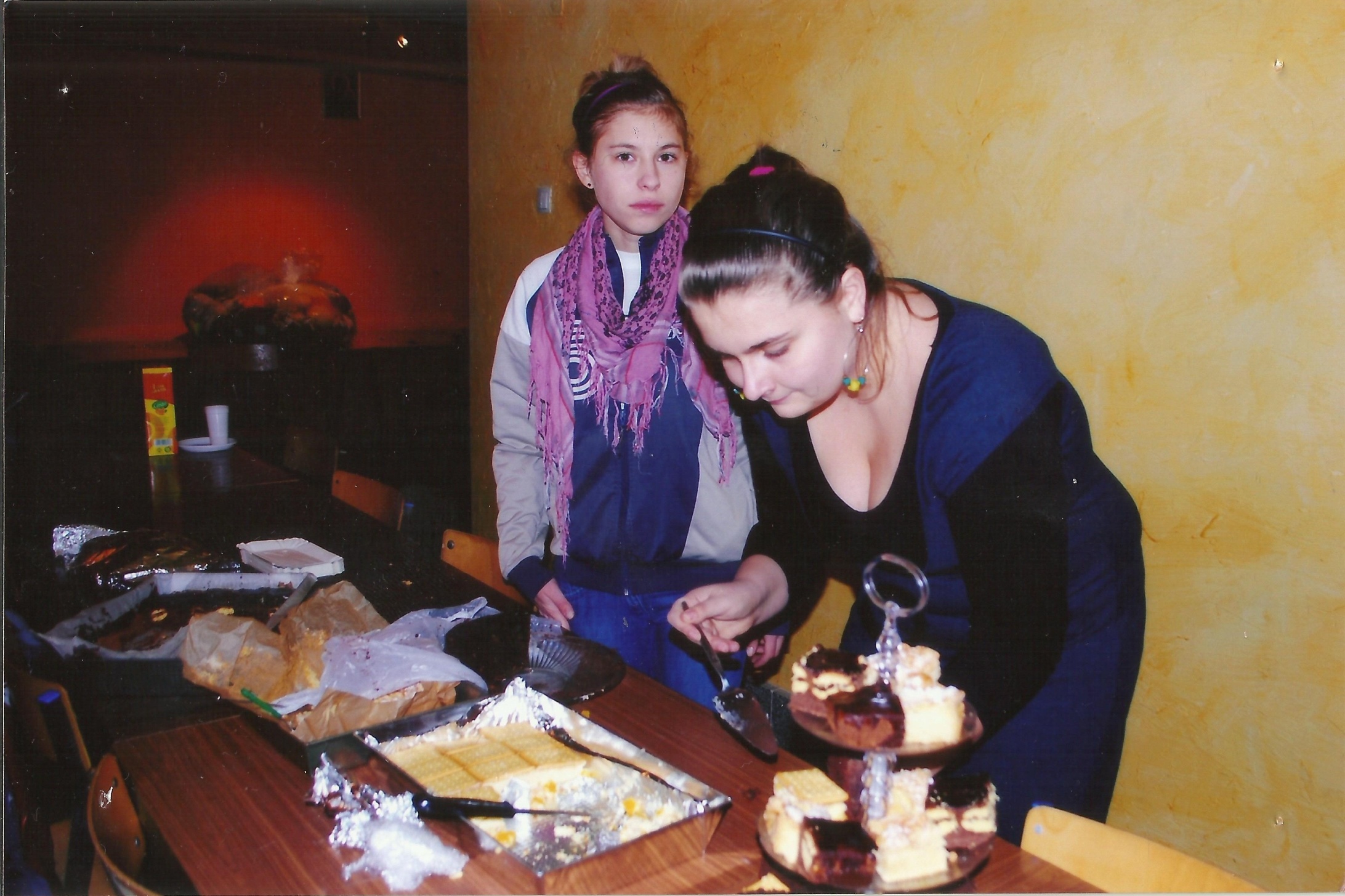 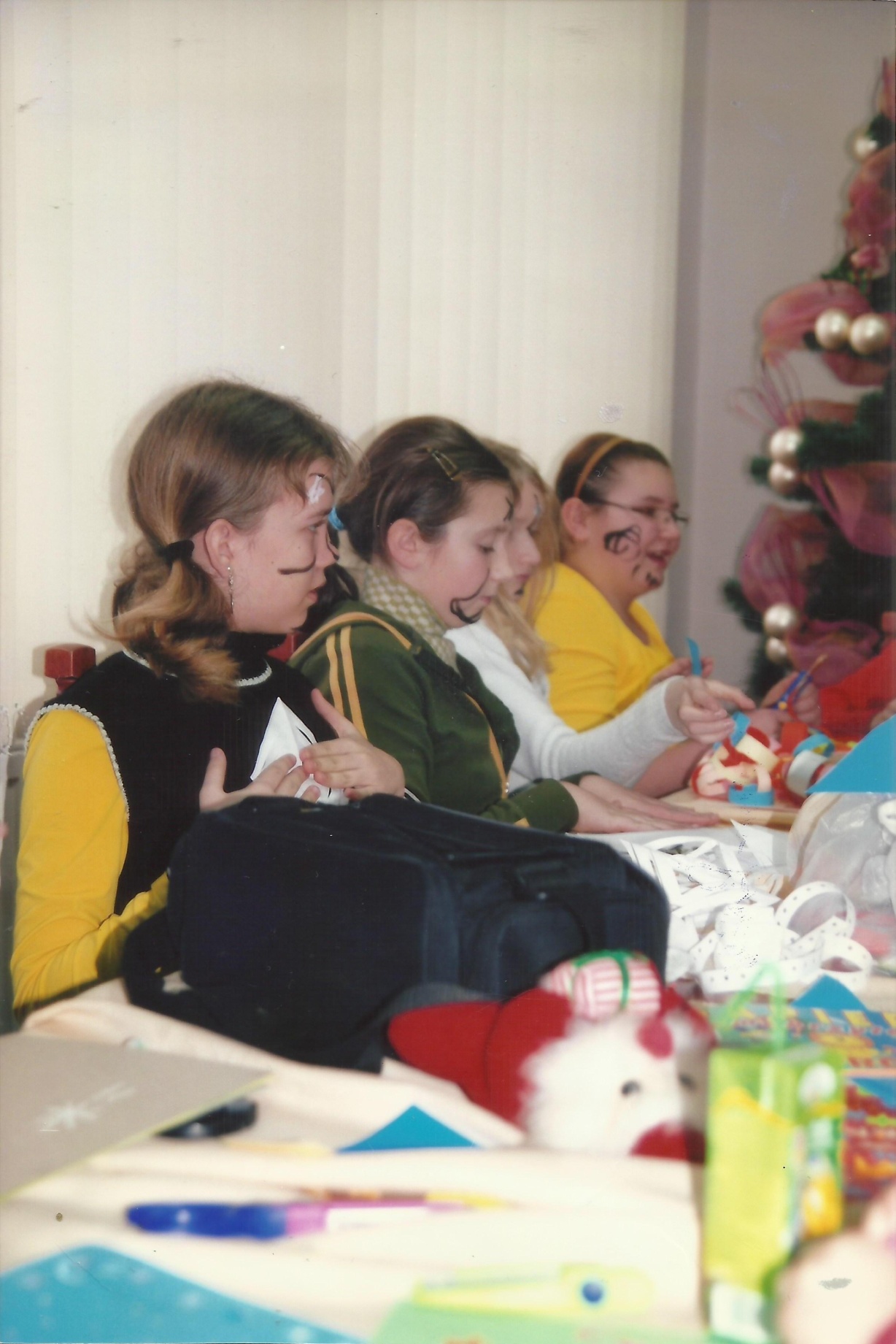 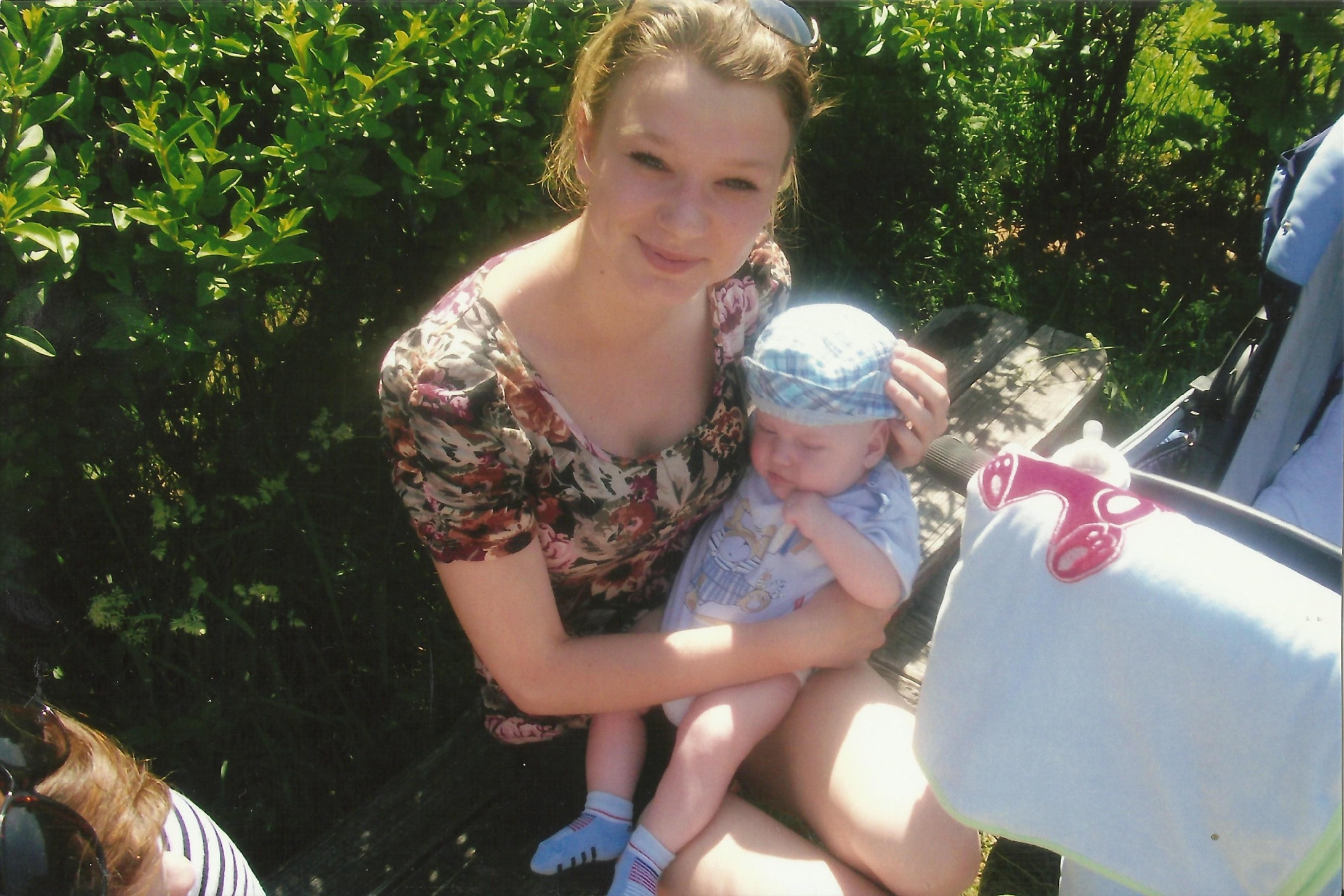 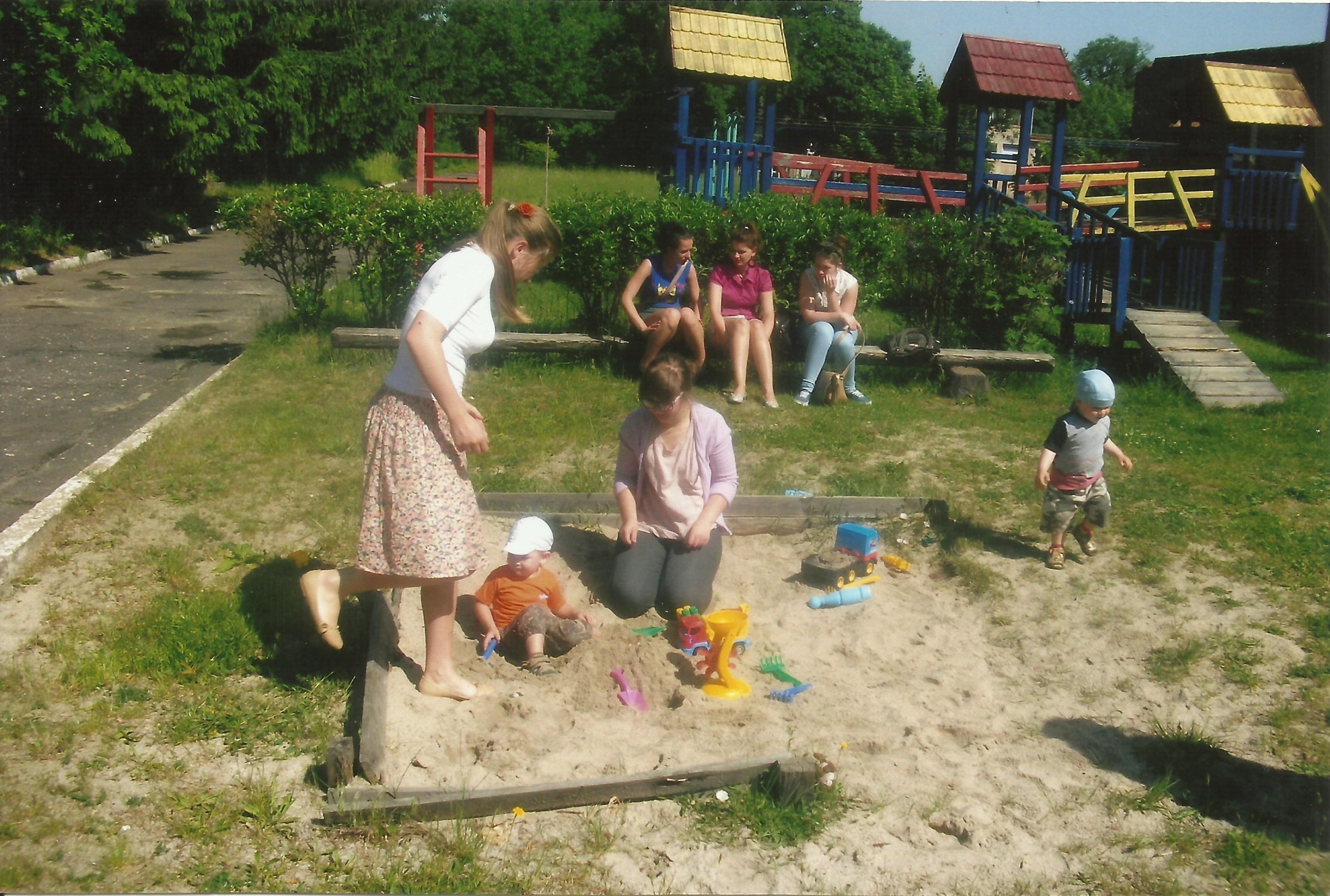 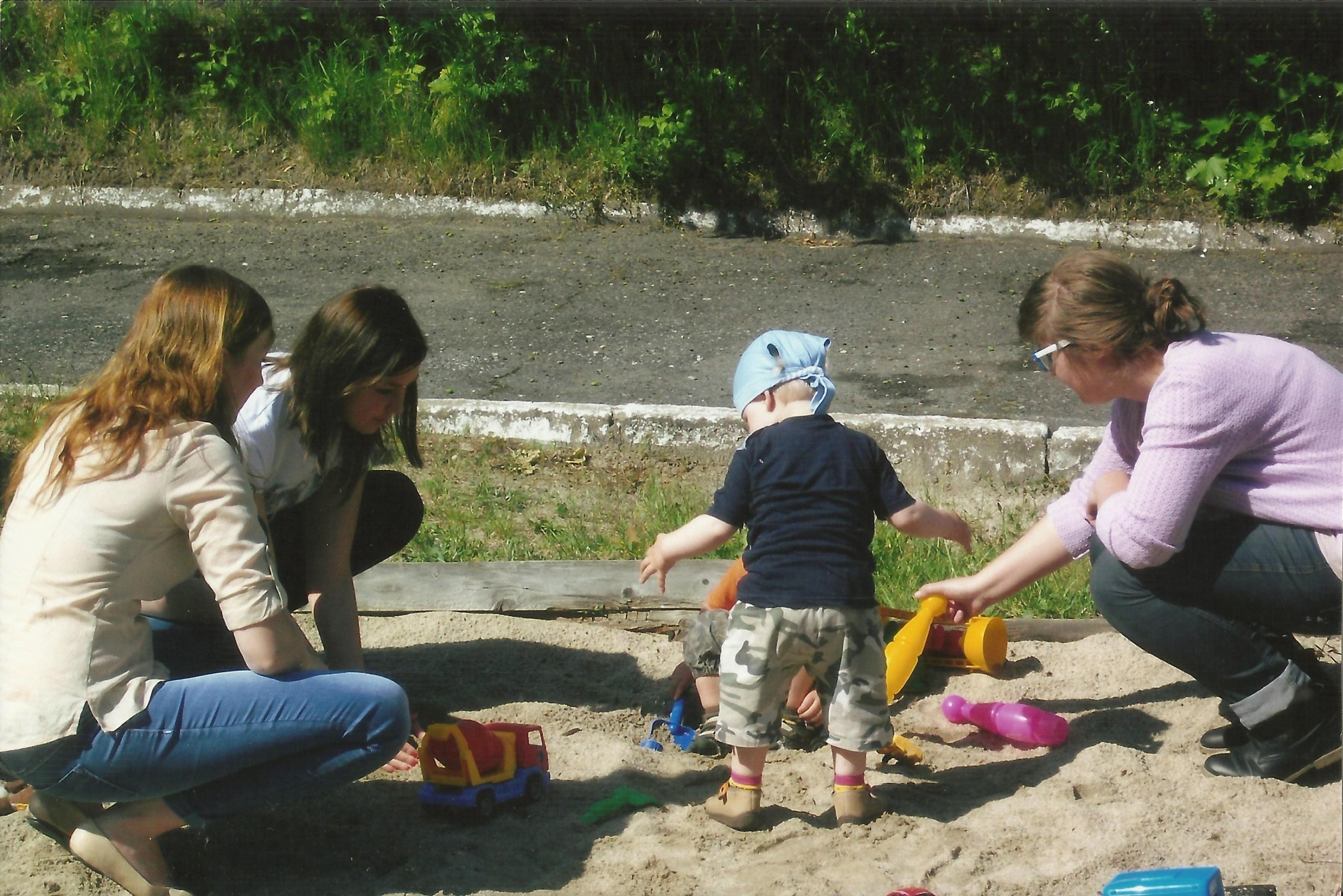 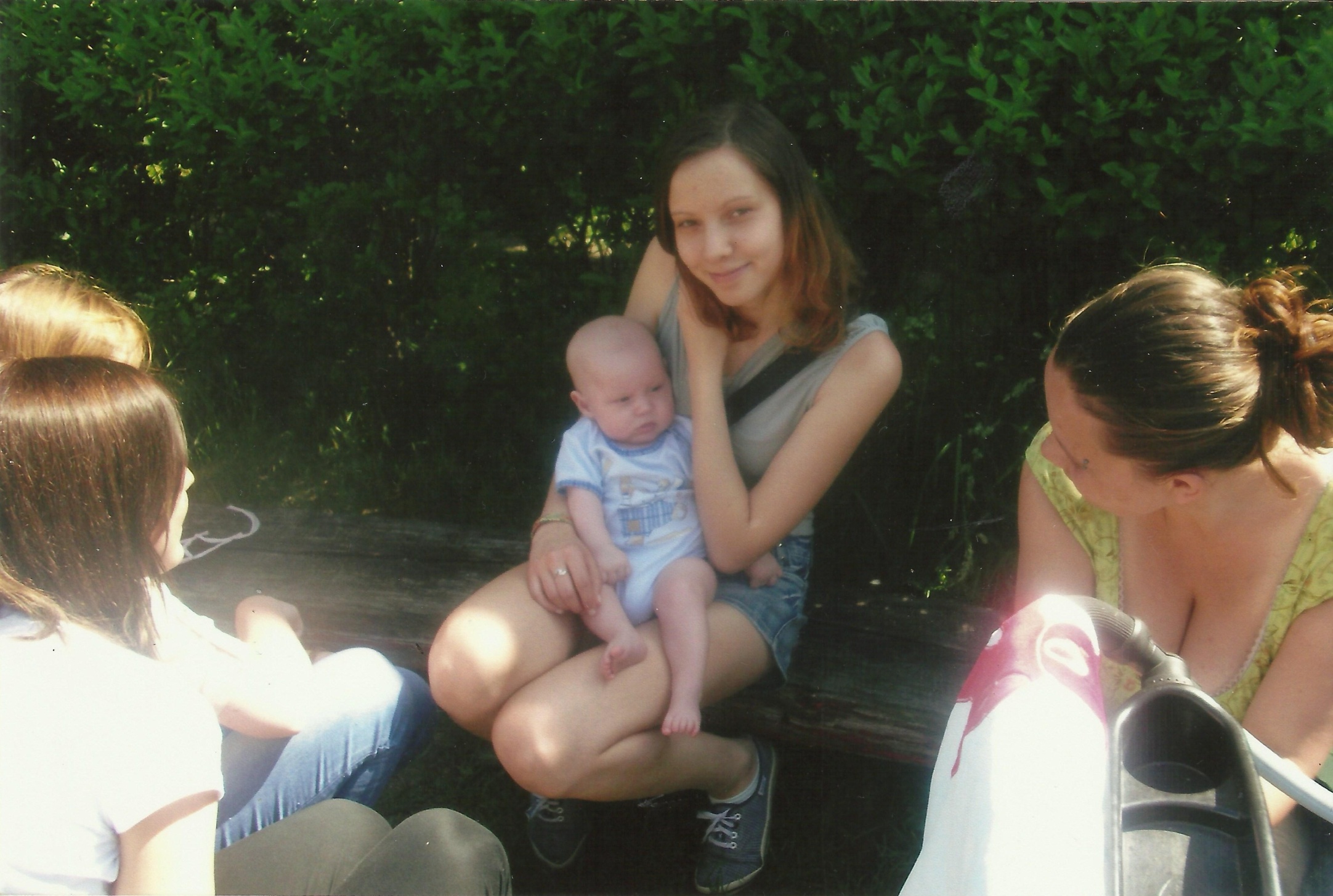 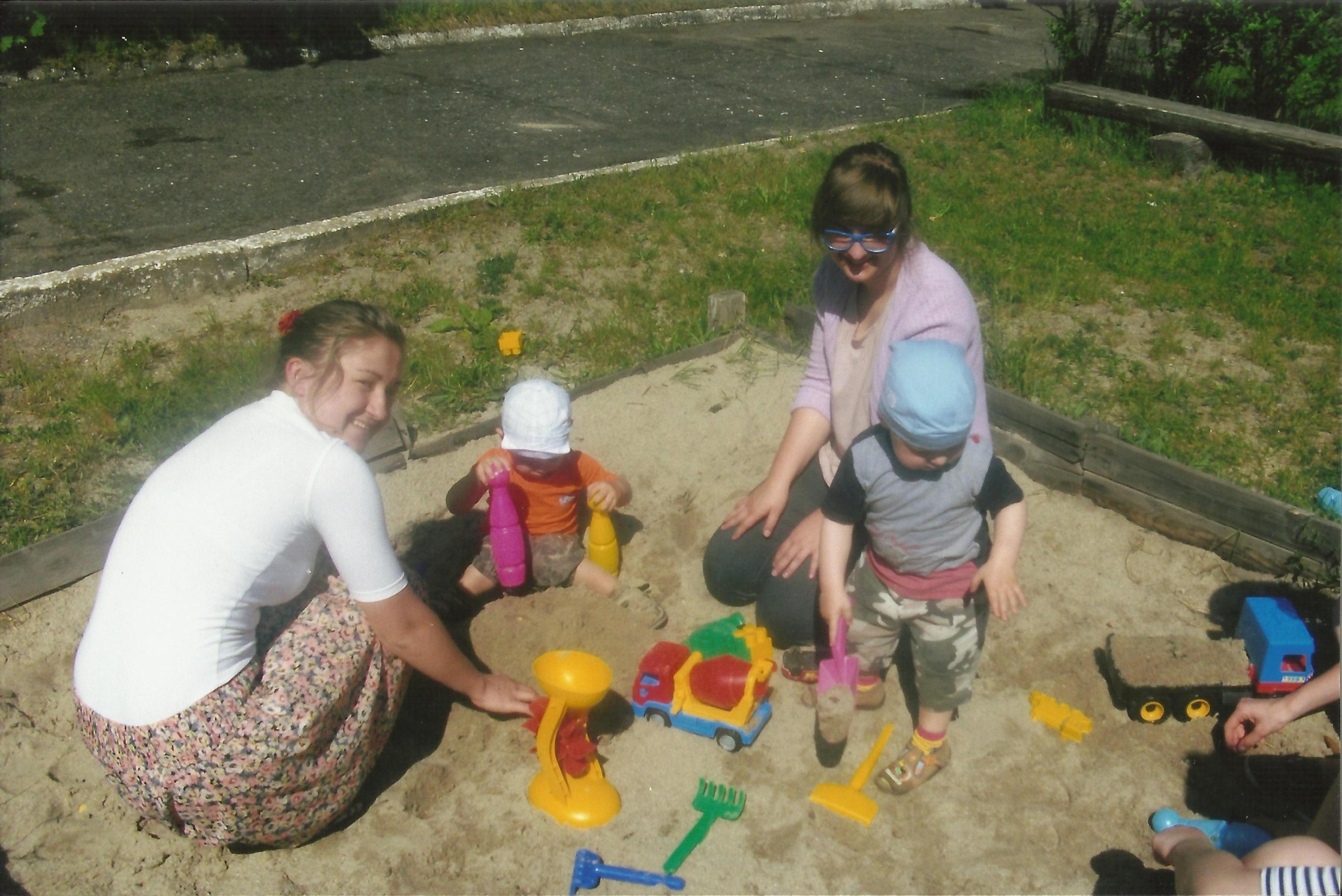 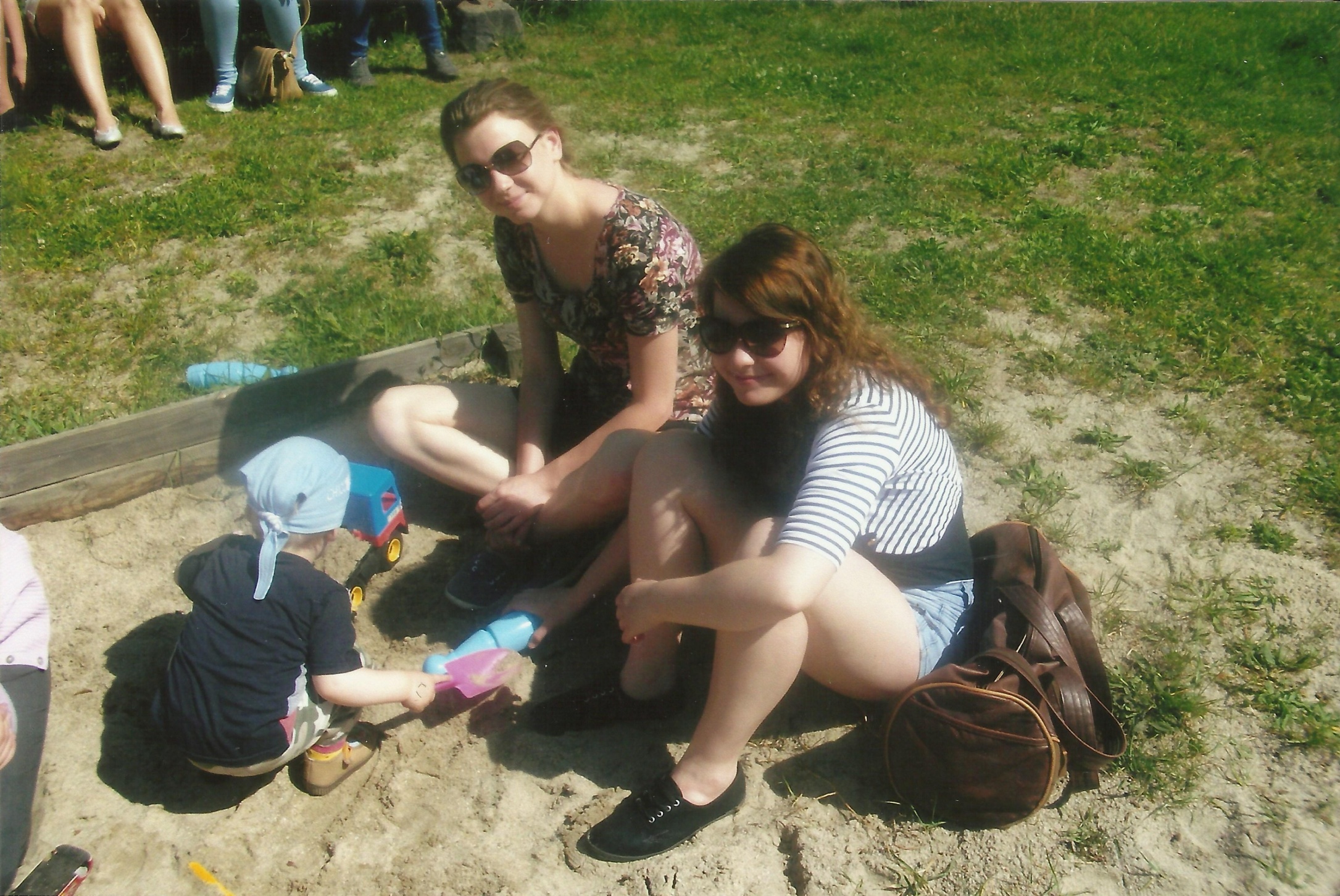 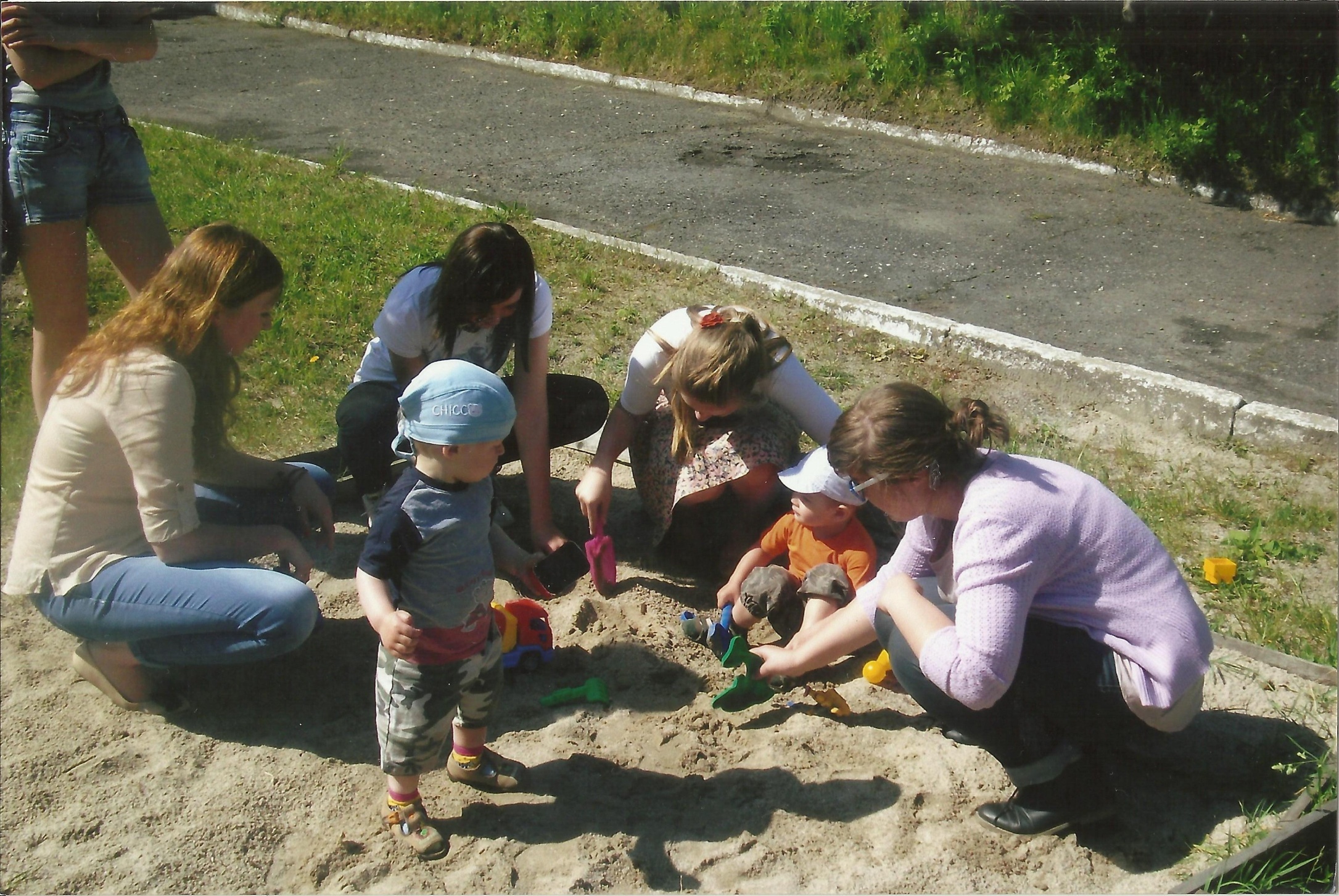 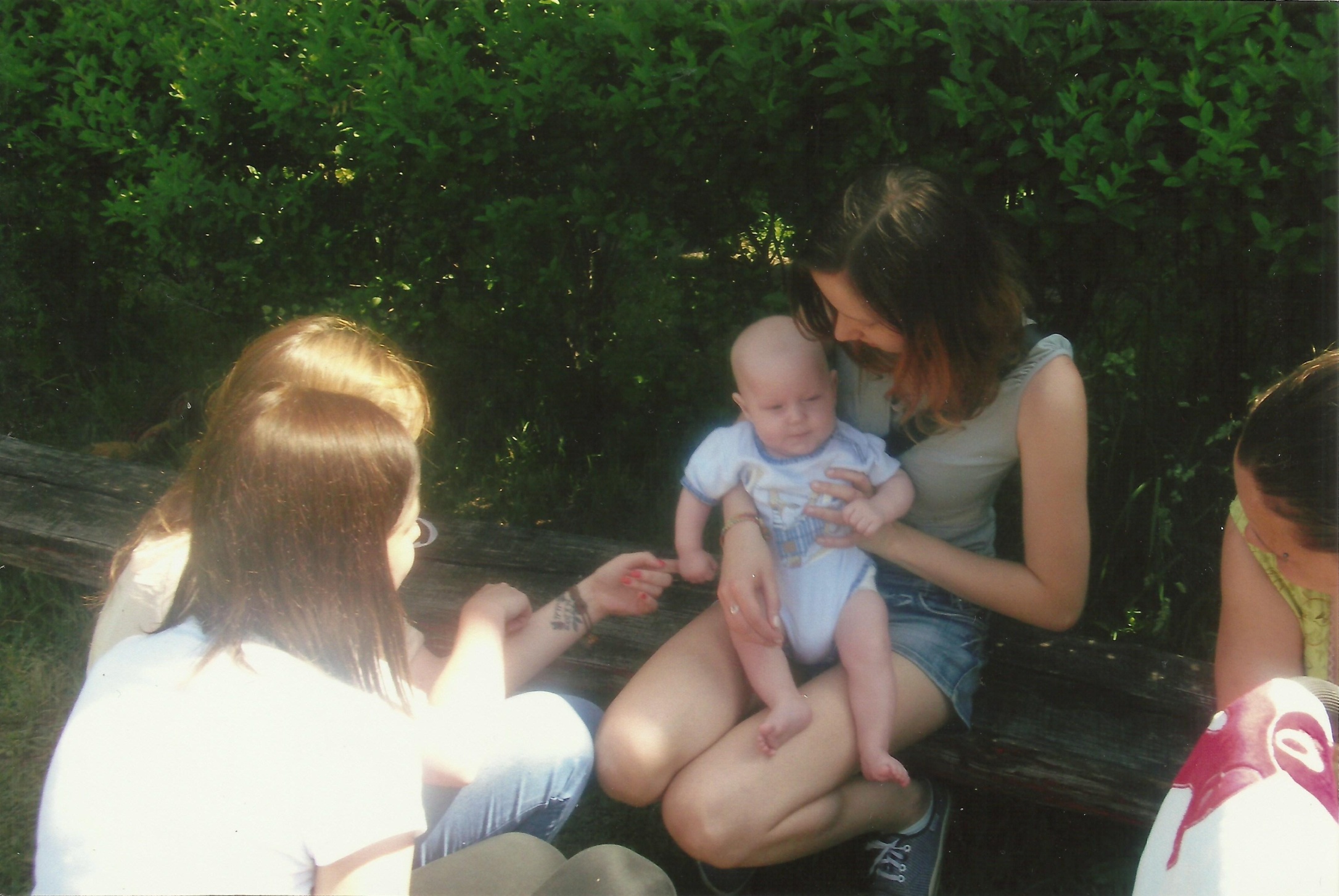 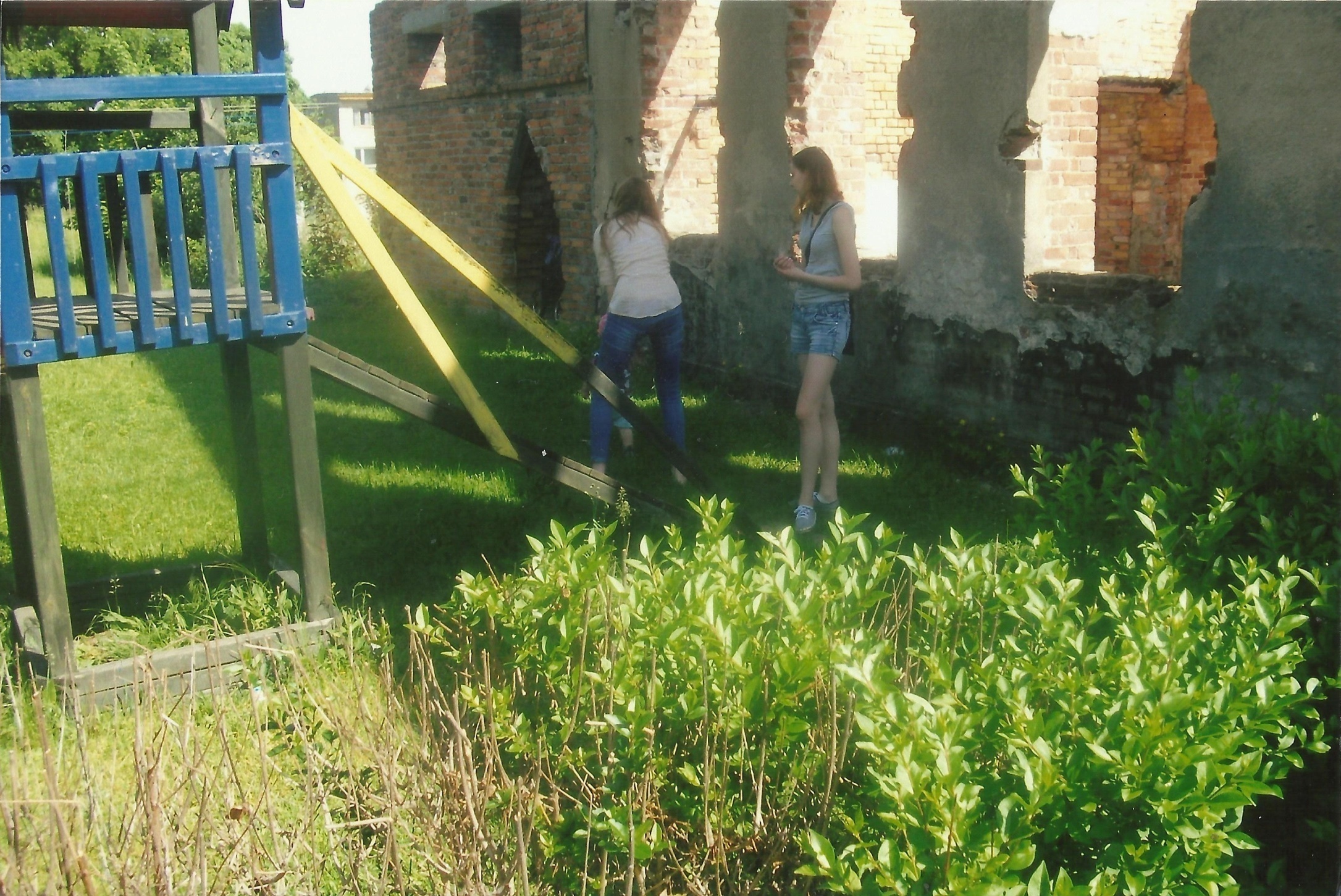 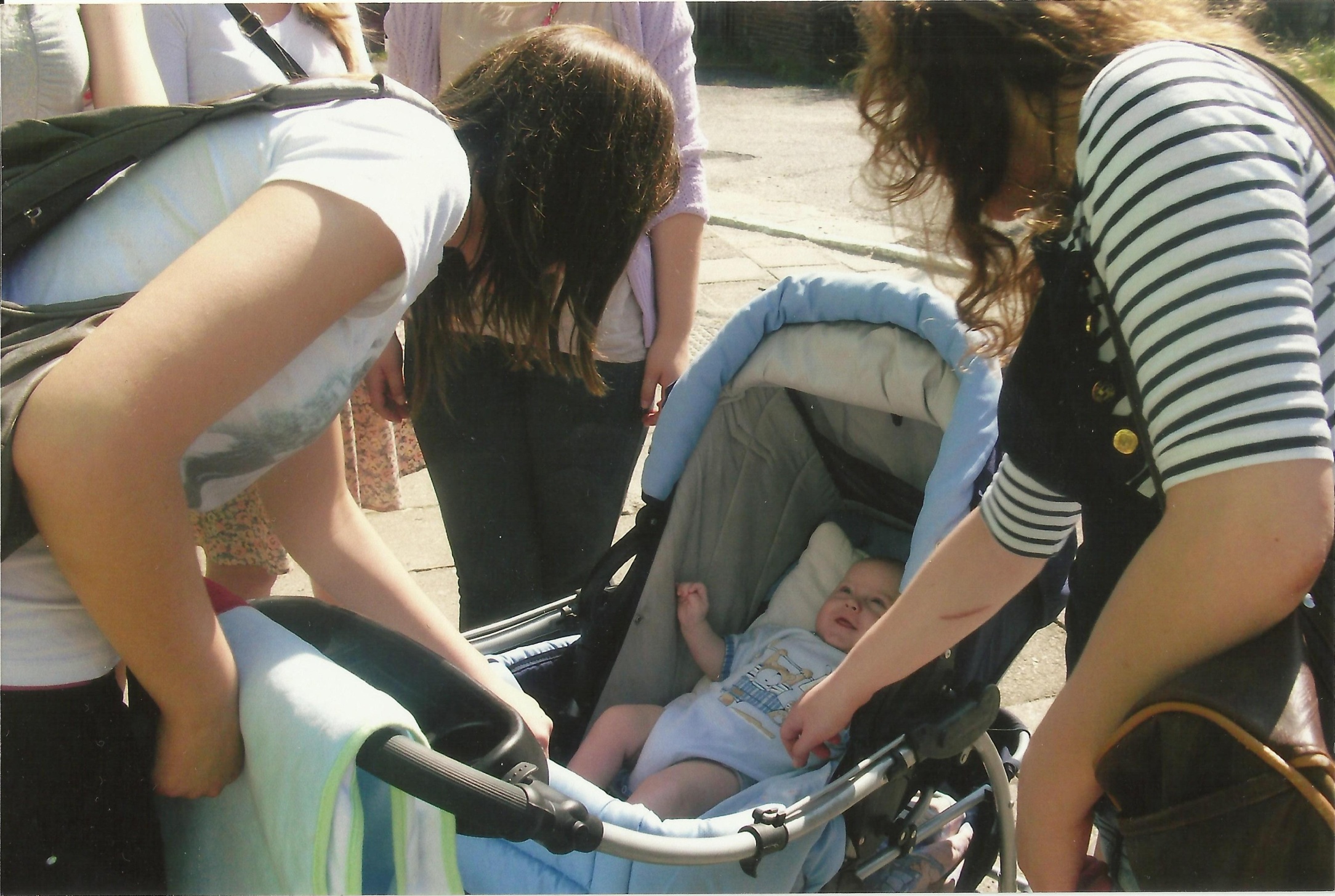 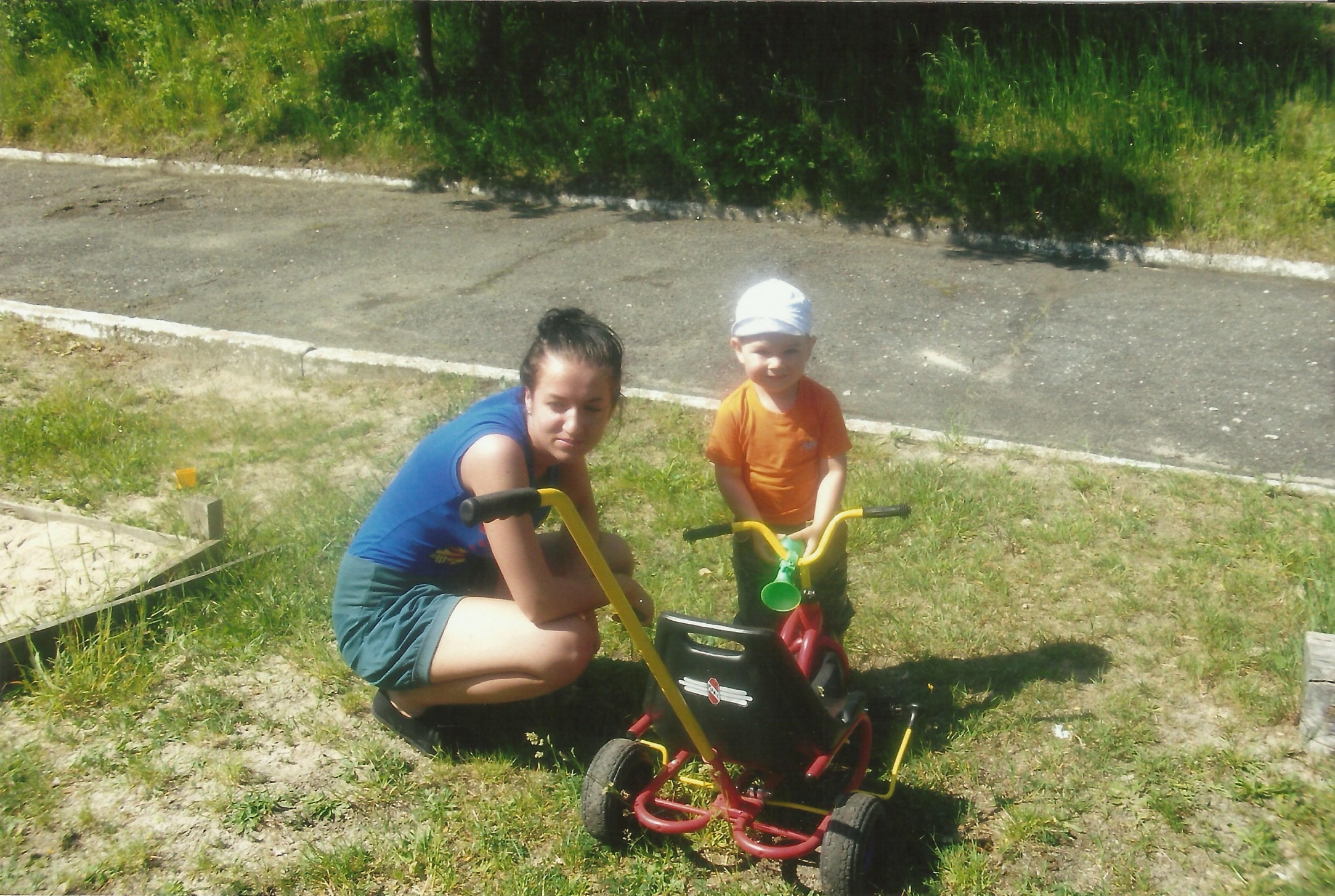 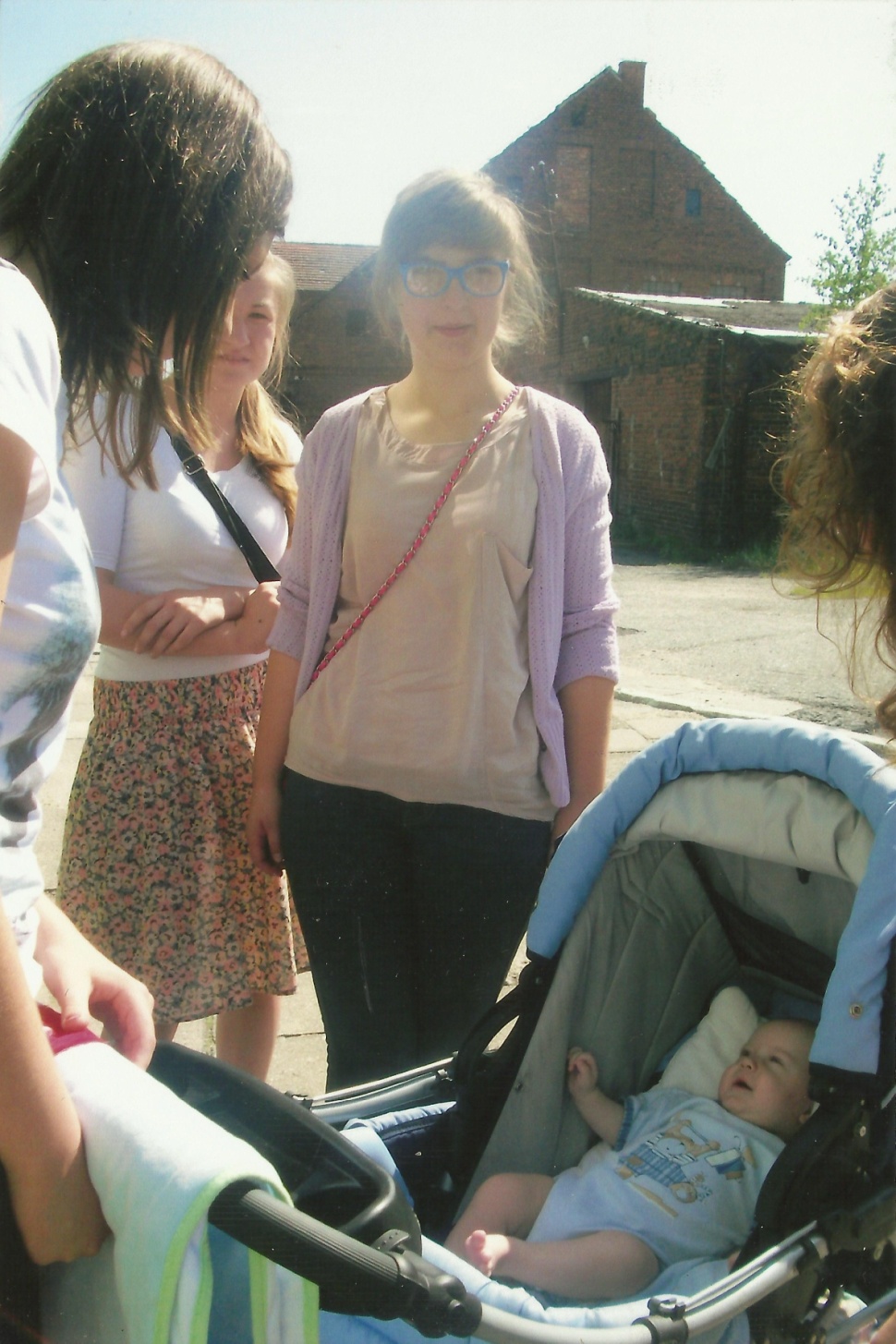 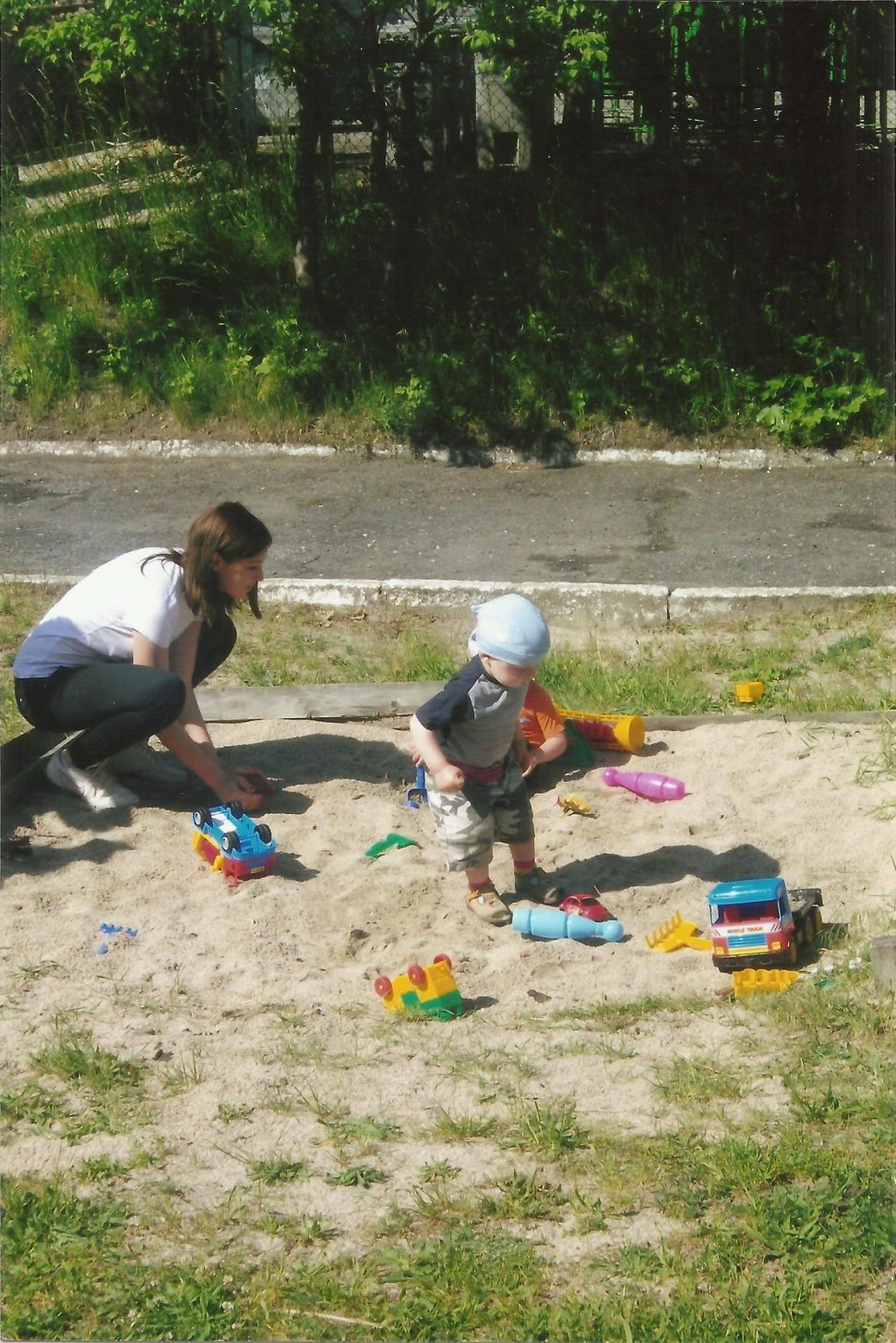 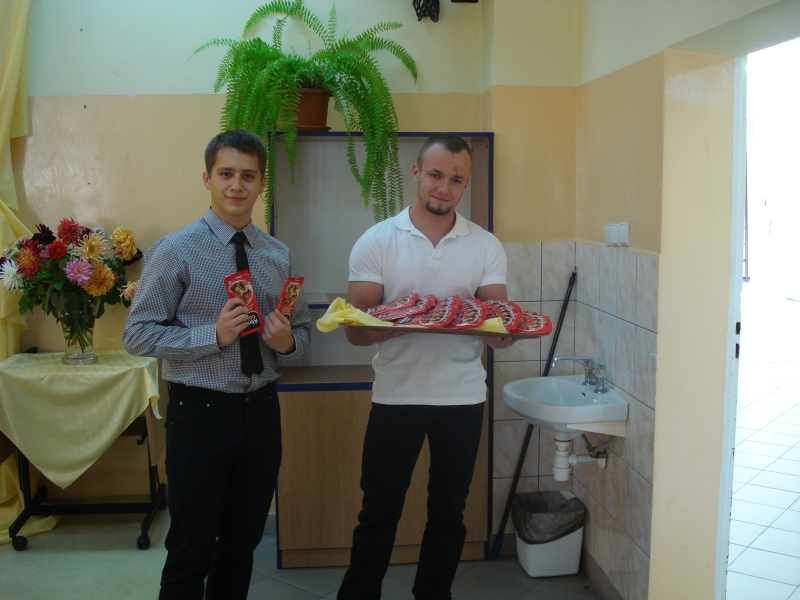 Dzień Edukacji Narodowej
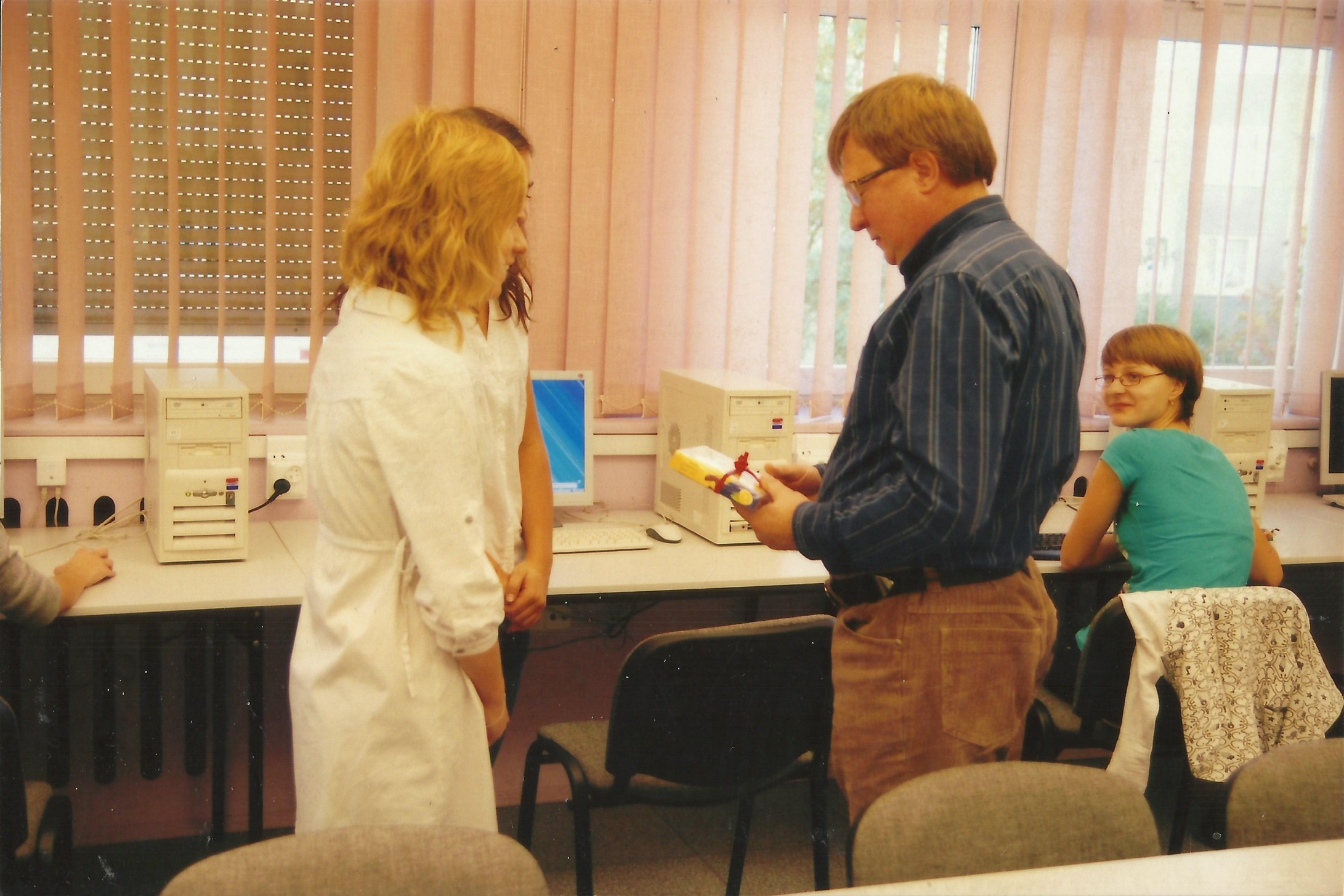 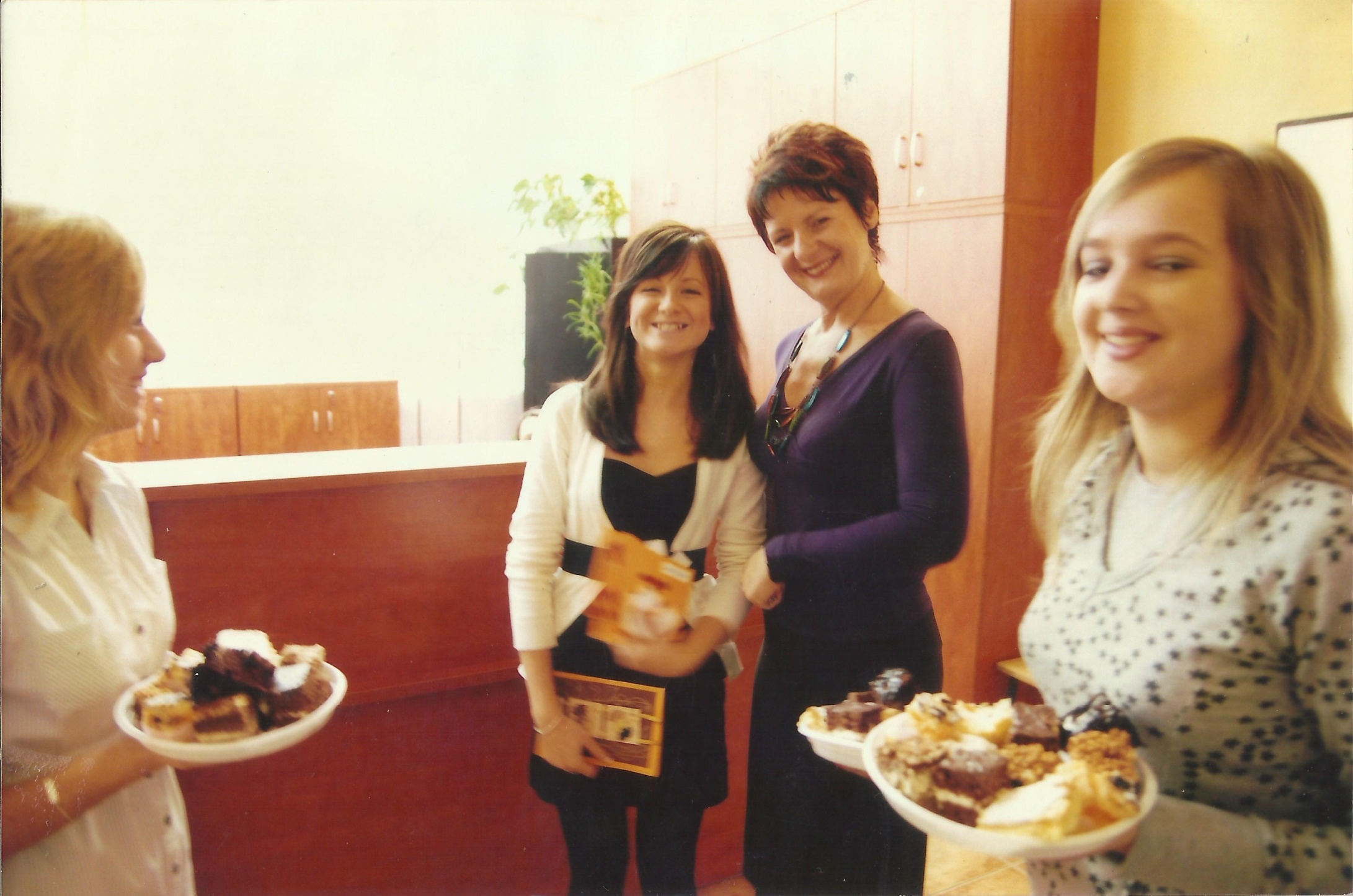 Projekt 
„Mogiłę pradziada ocal od zapomnienia”
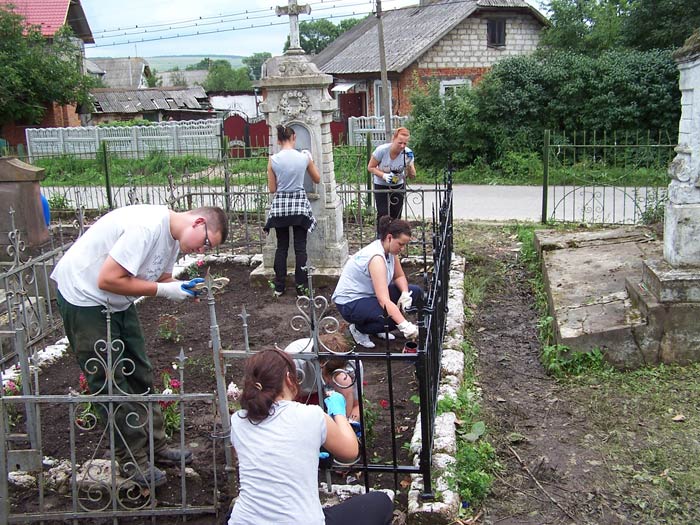 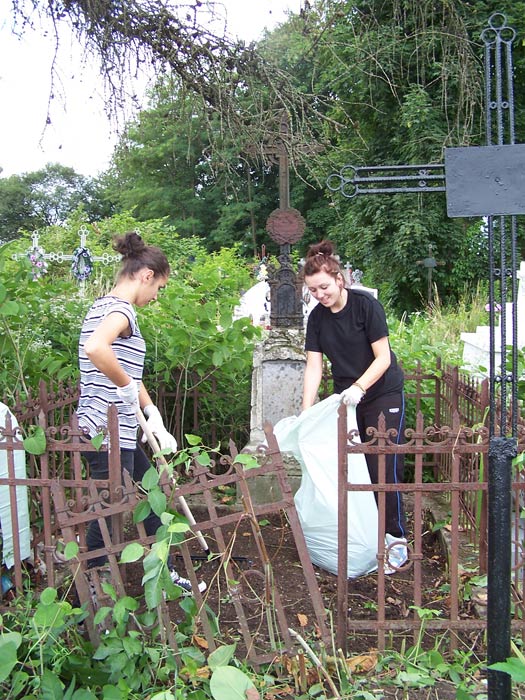 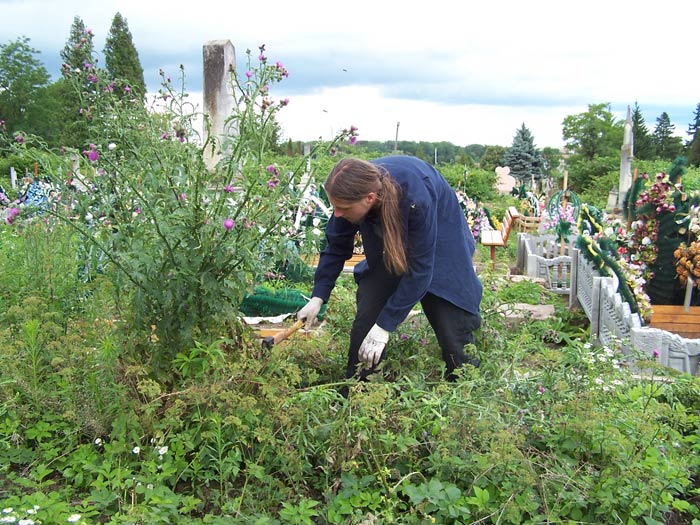 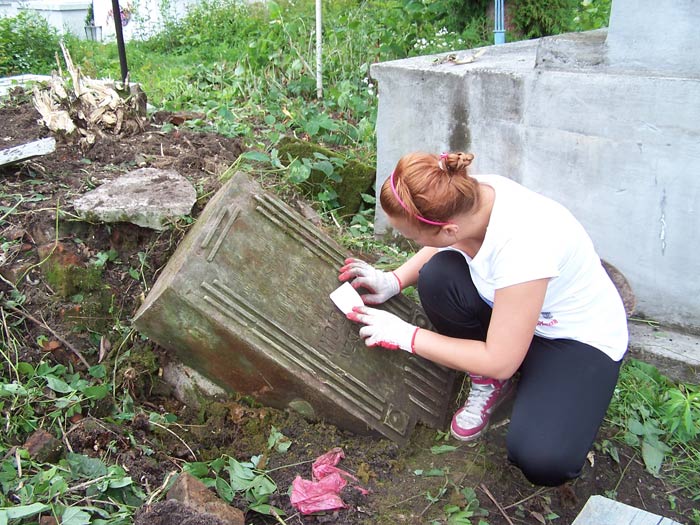 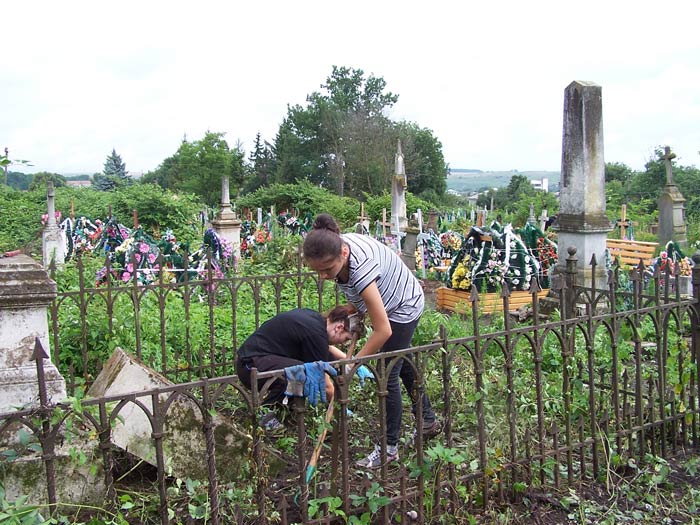 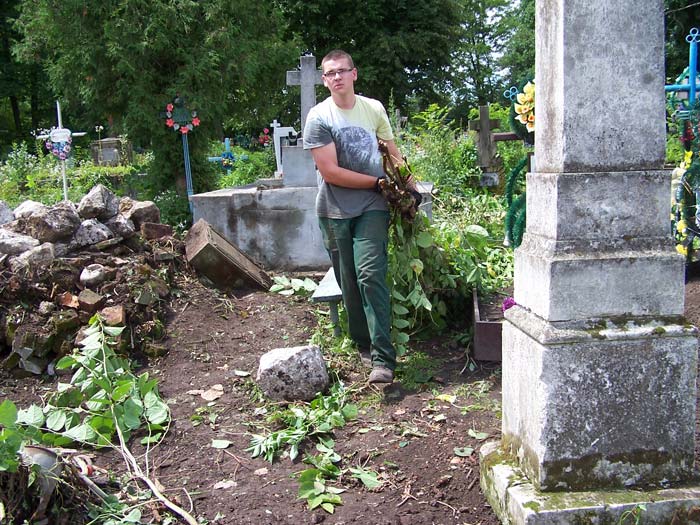 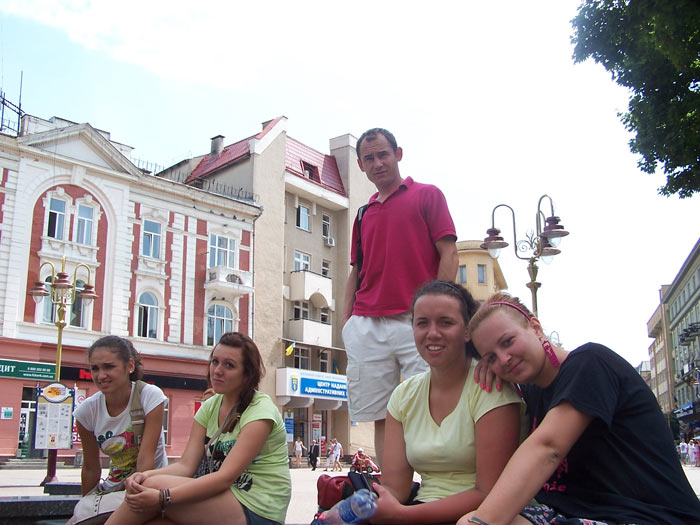 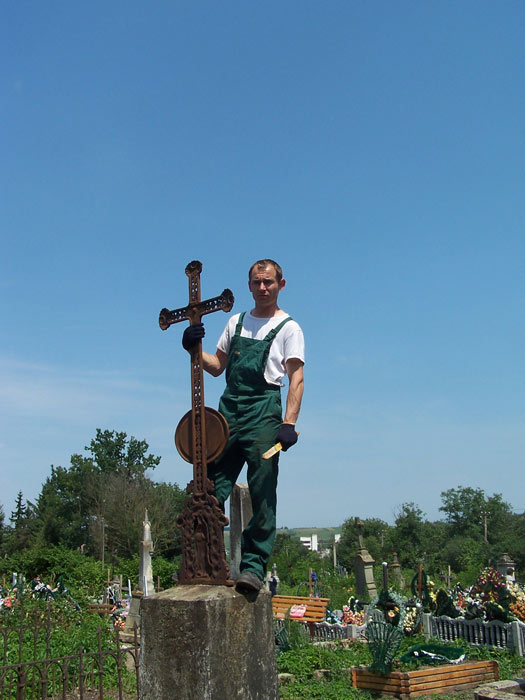 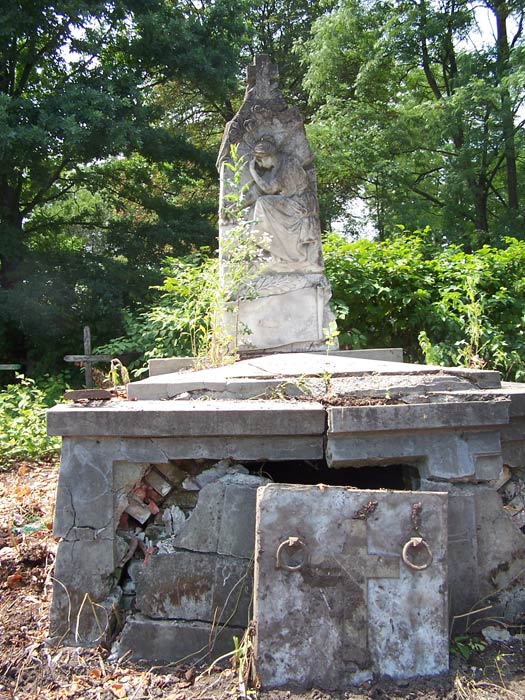 Sprzątanie polkowickich grobów
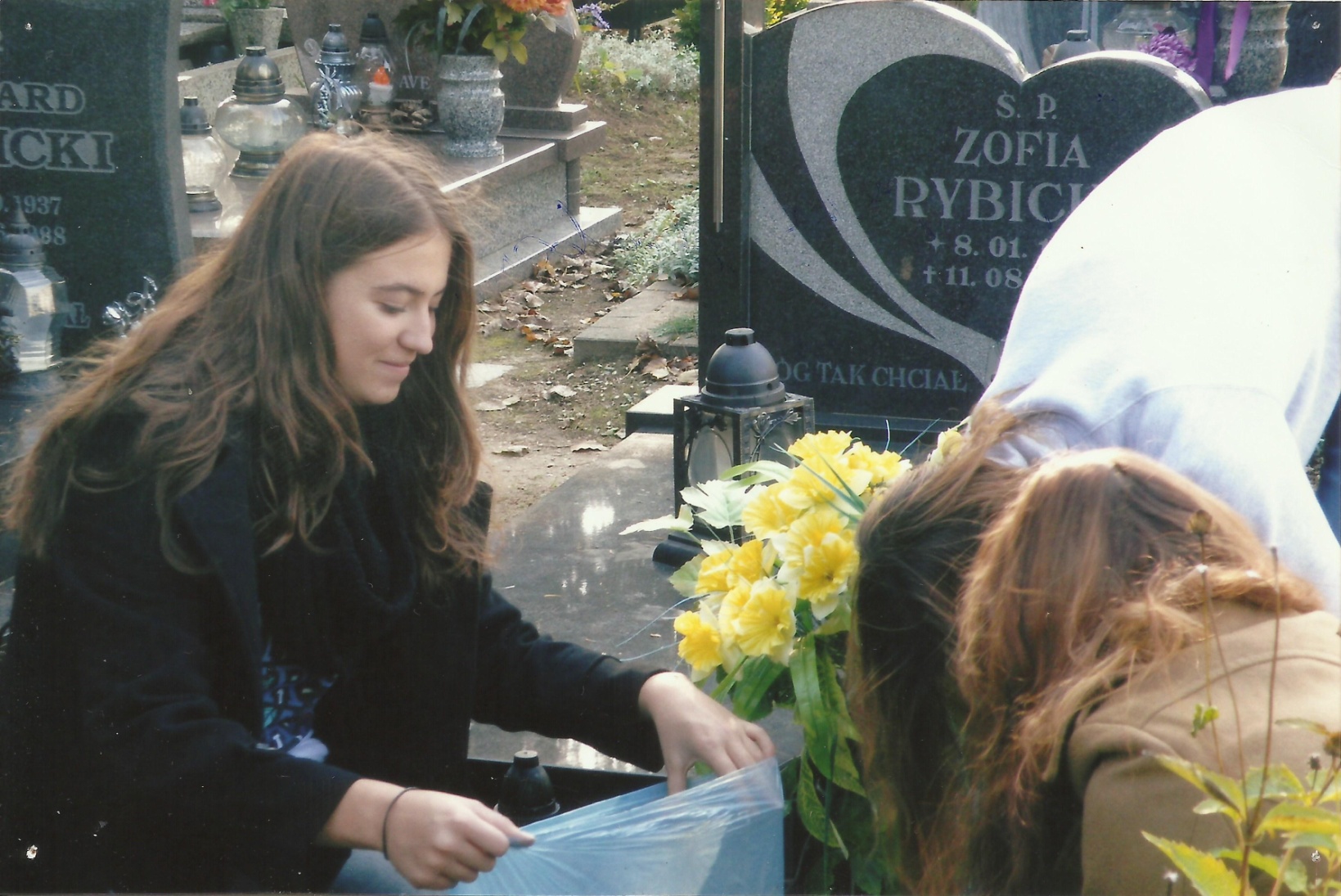 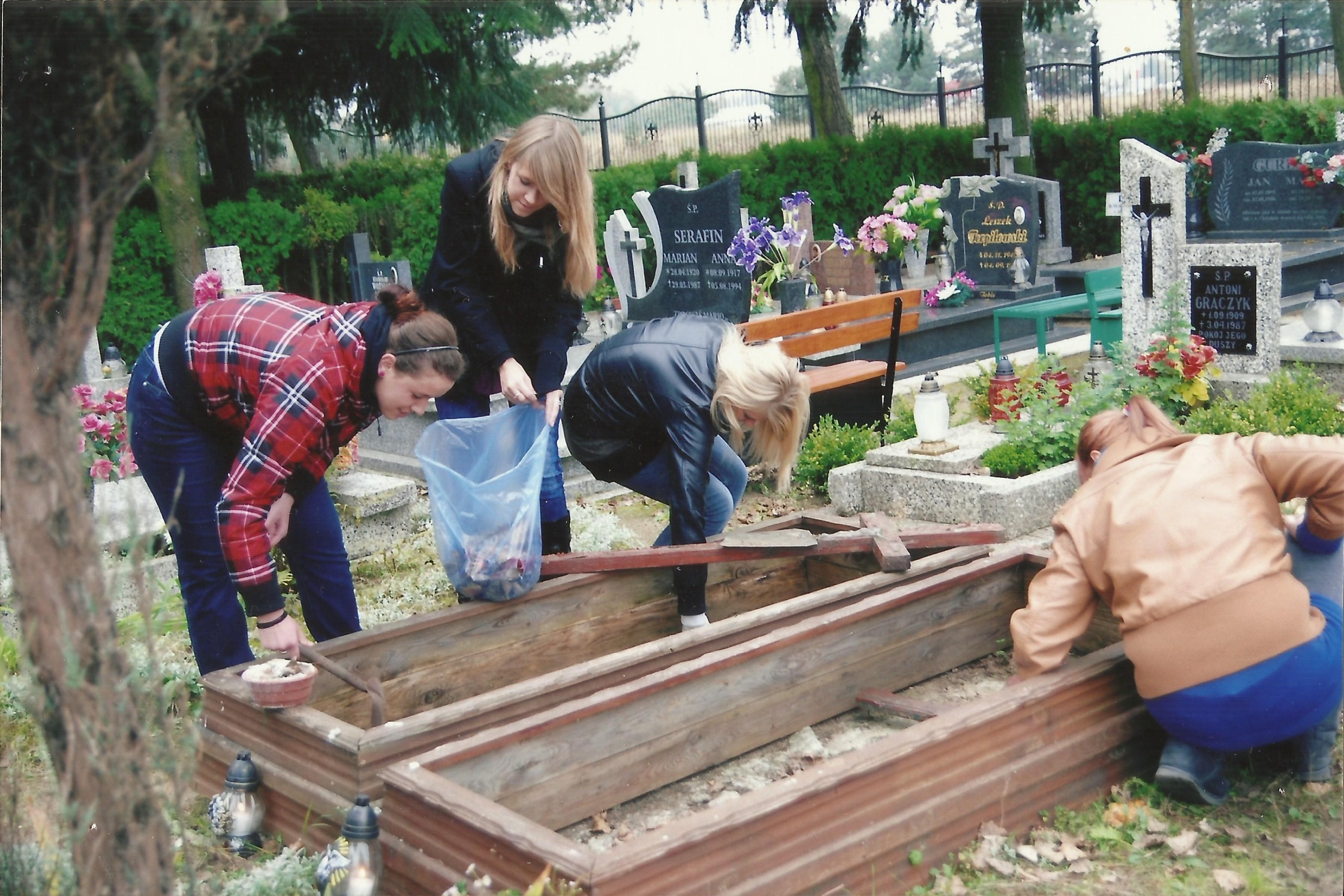 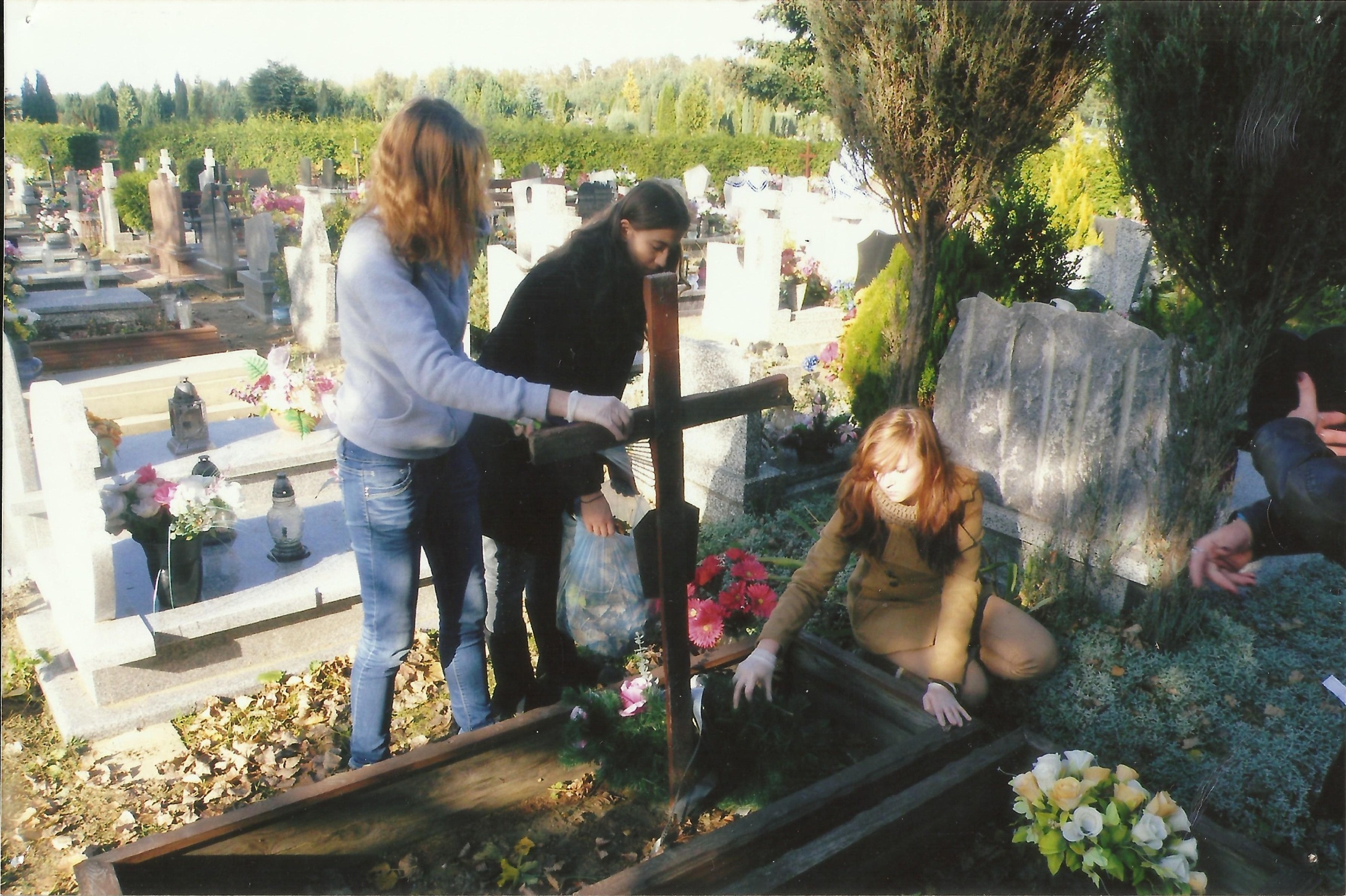 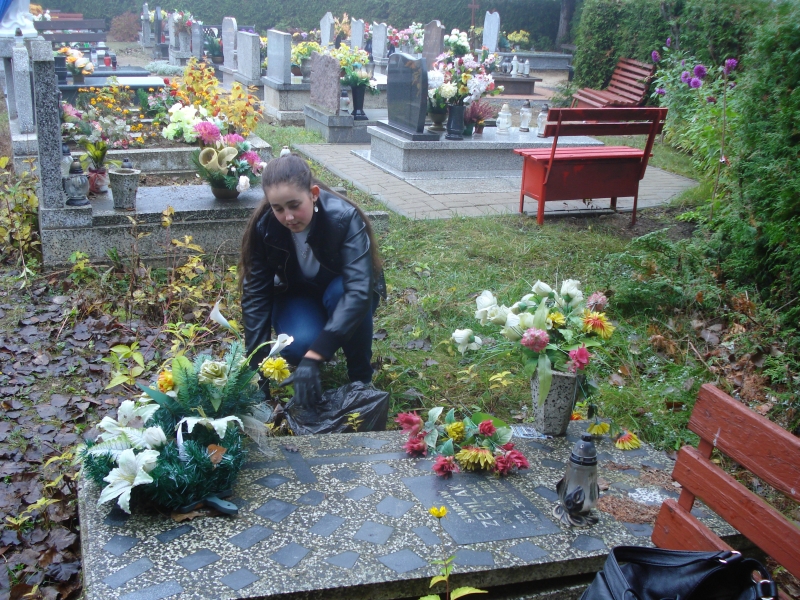 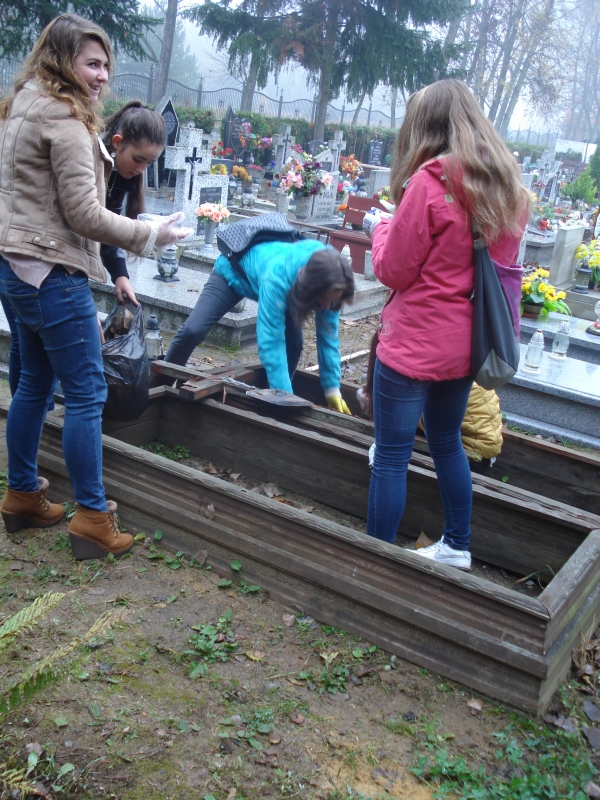 Mikołajki
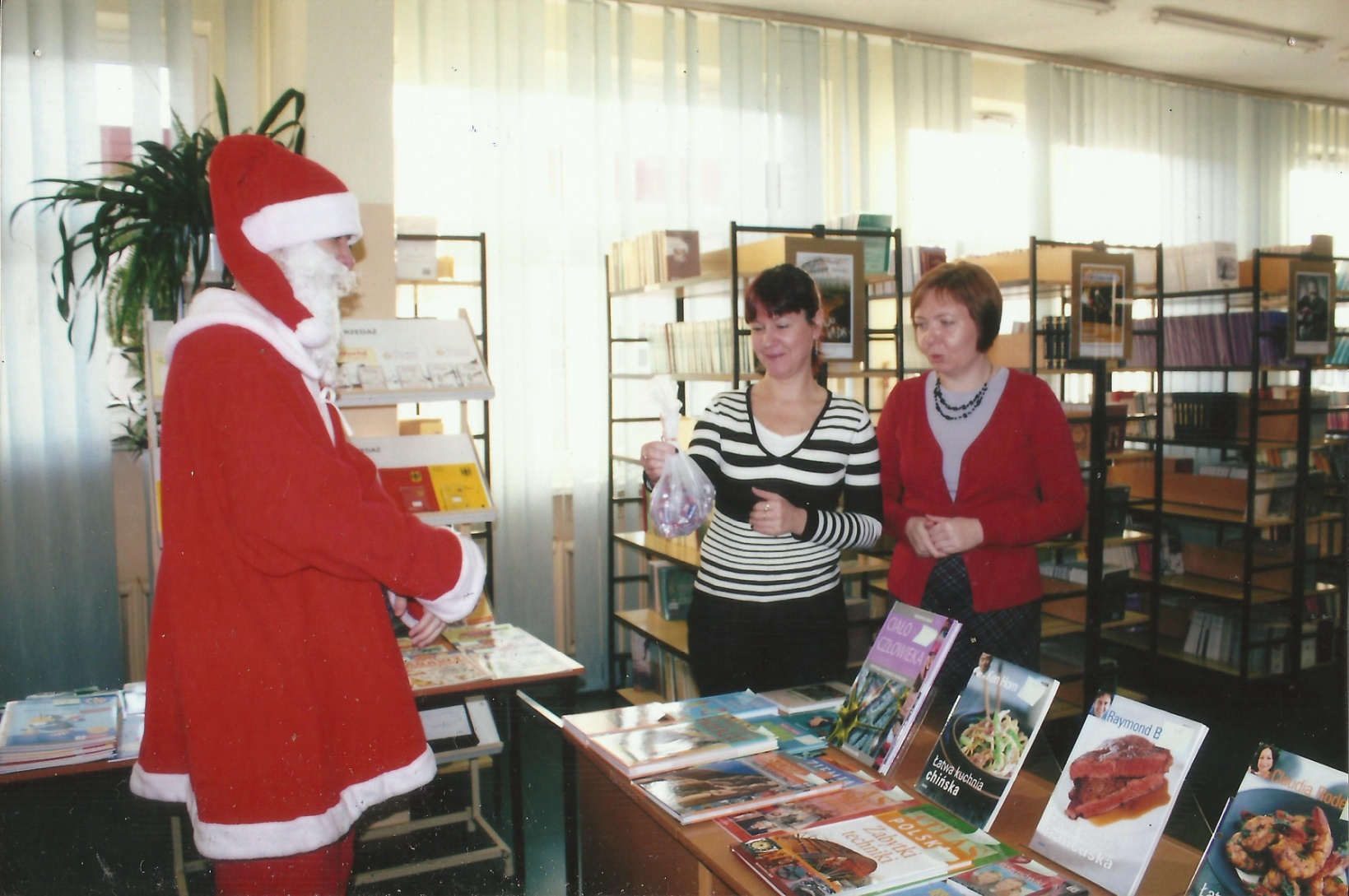 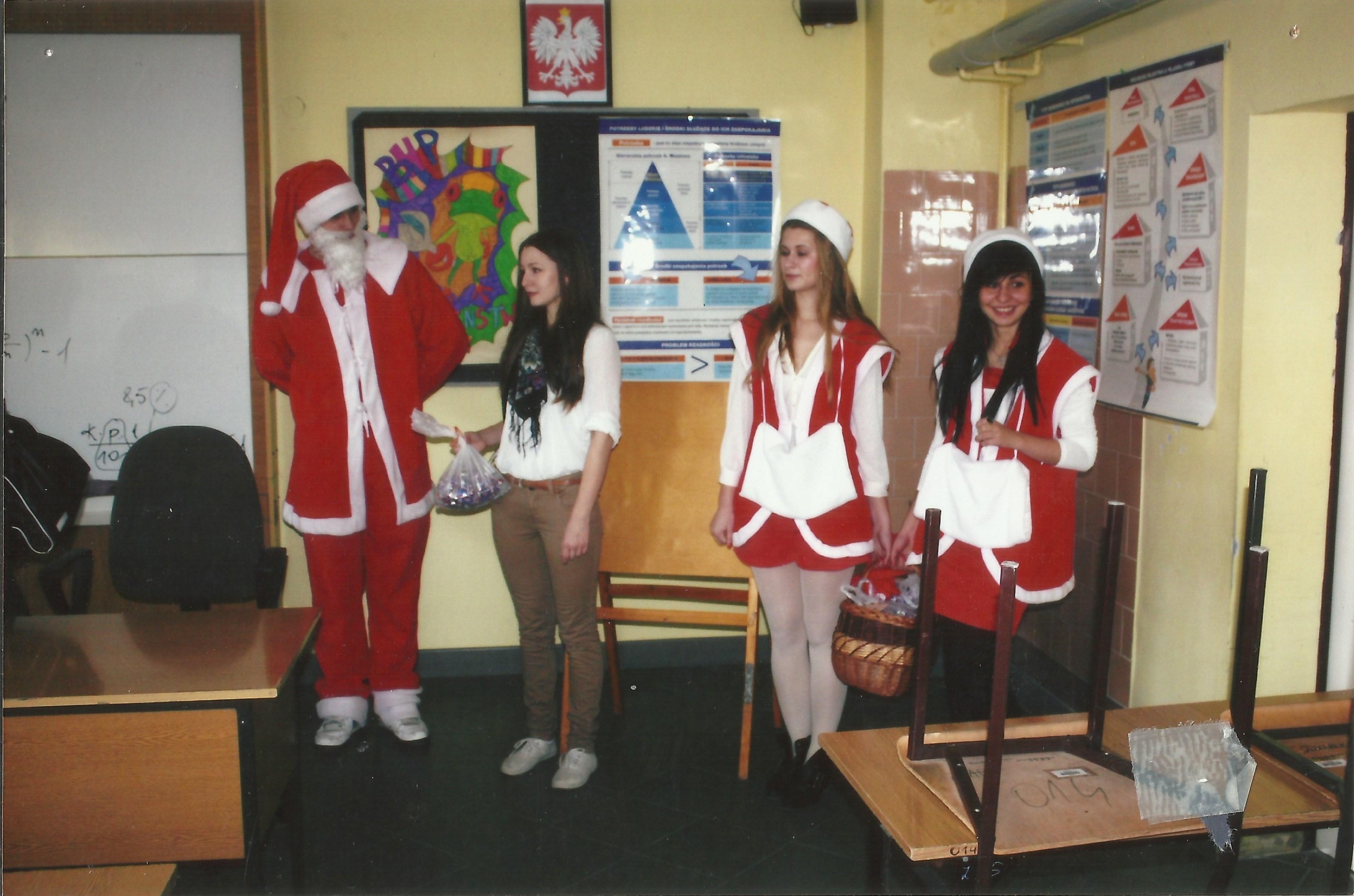 Jasełka
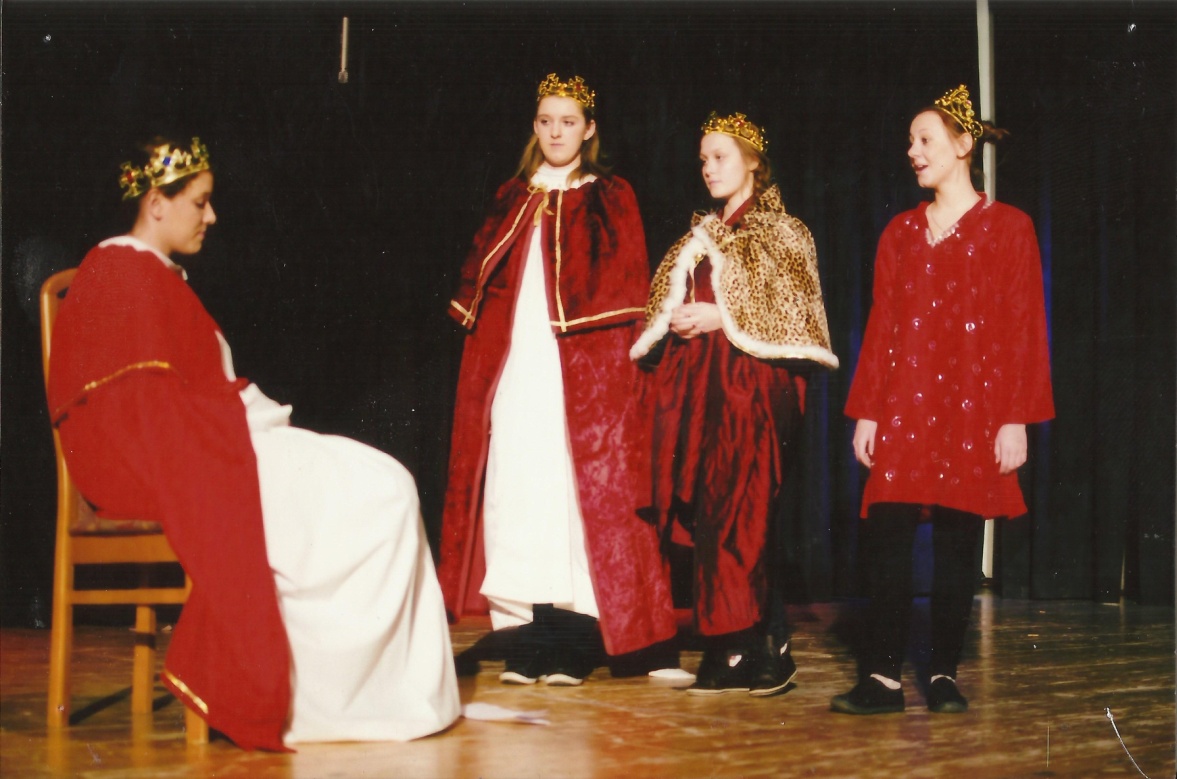 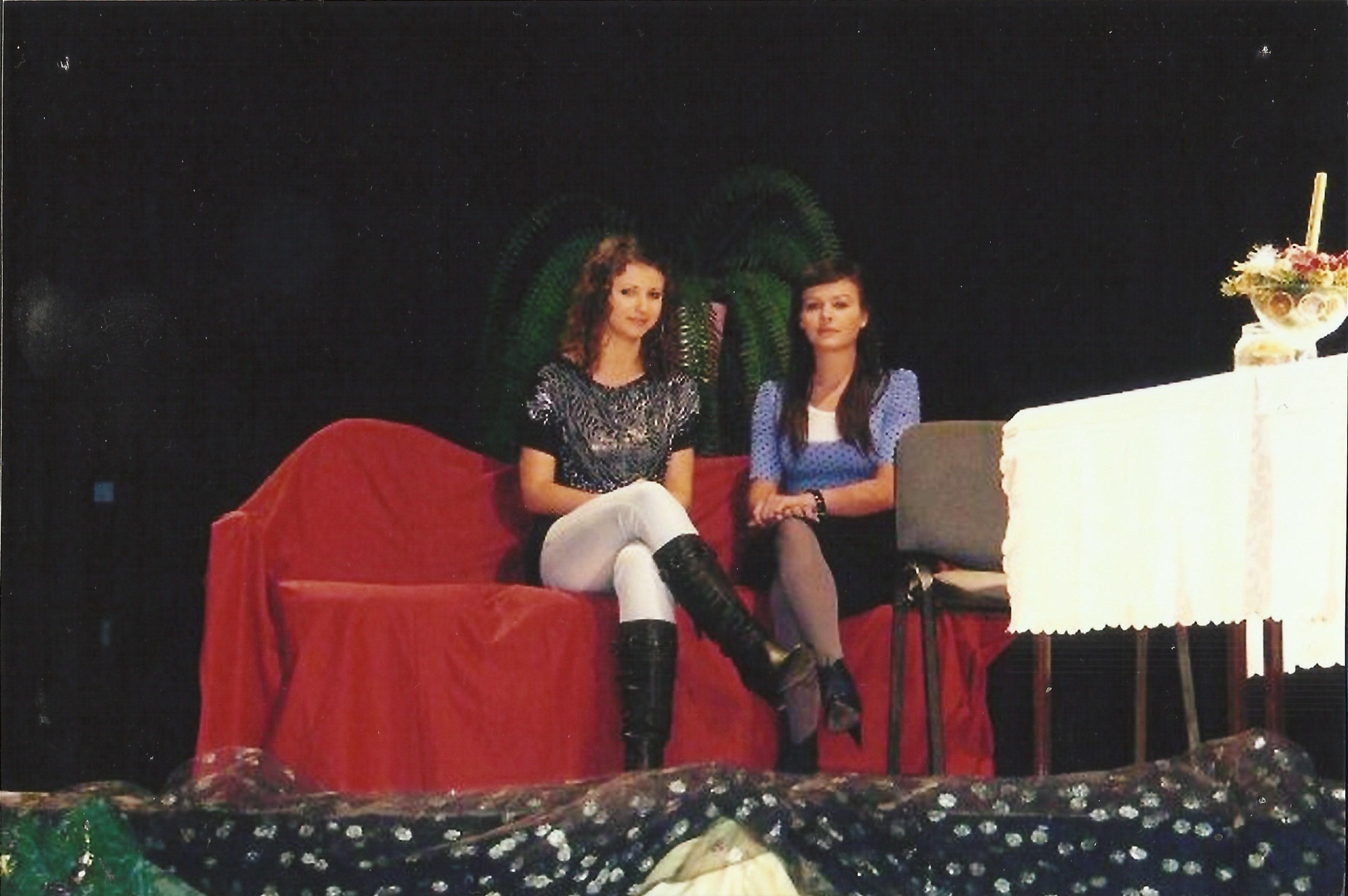 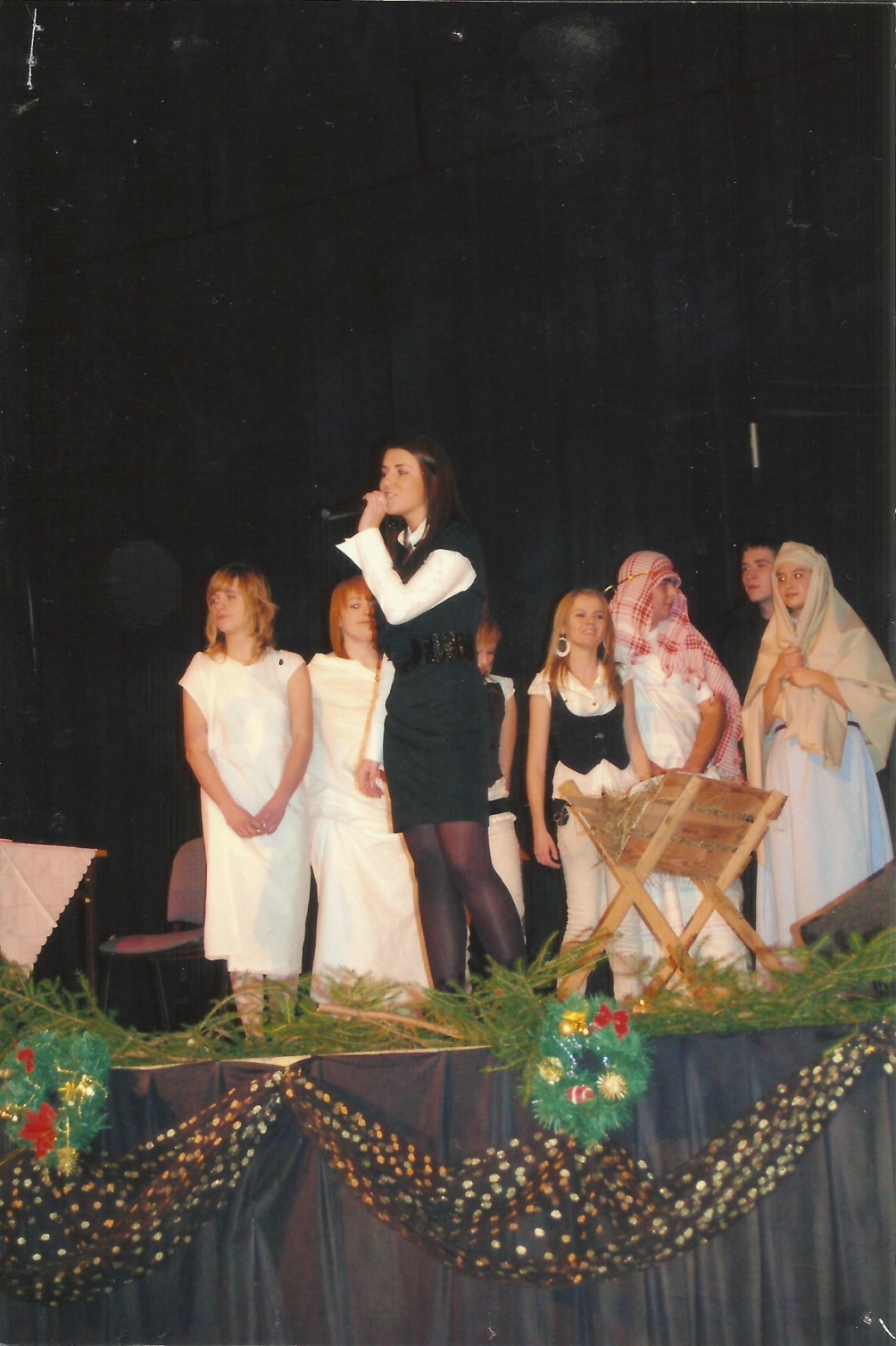 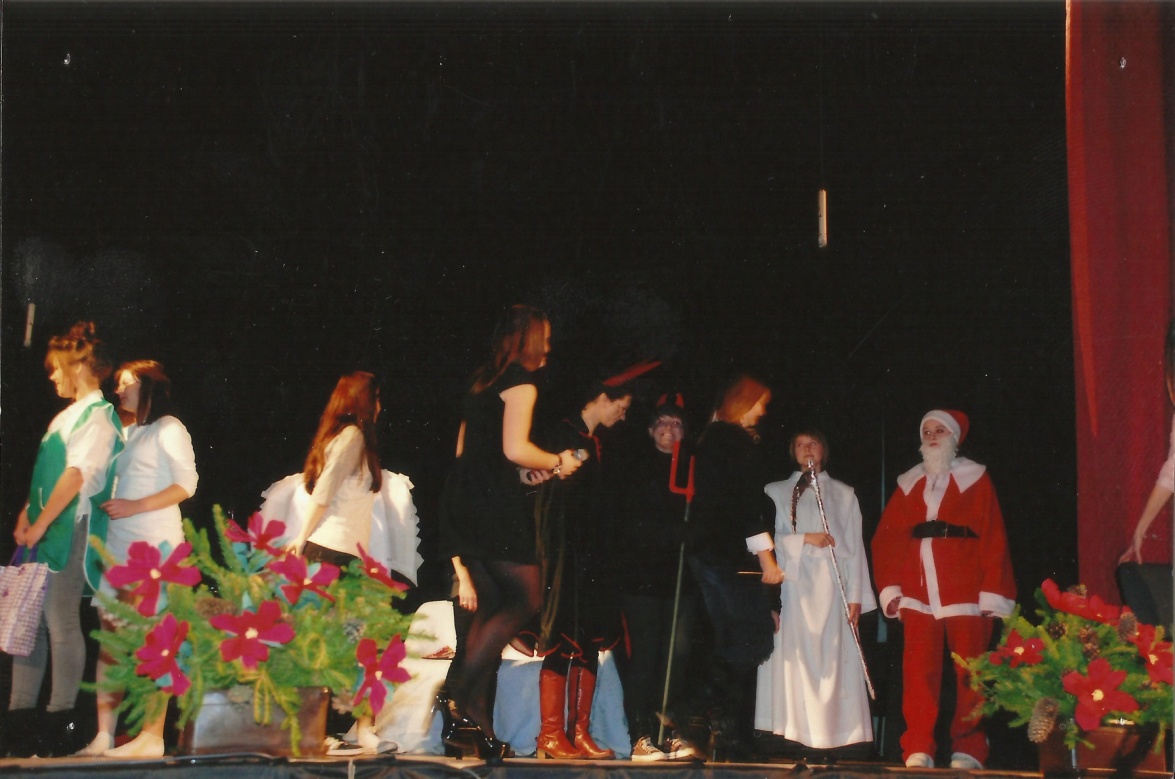 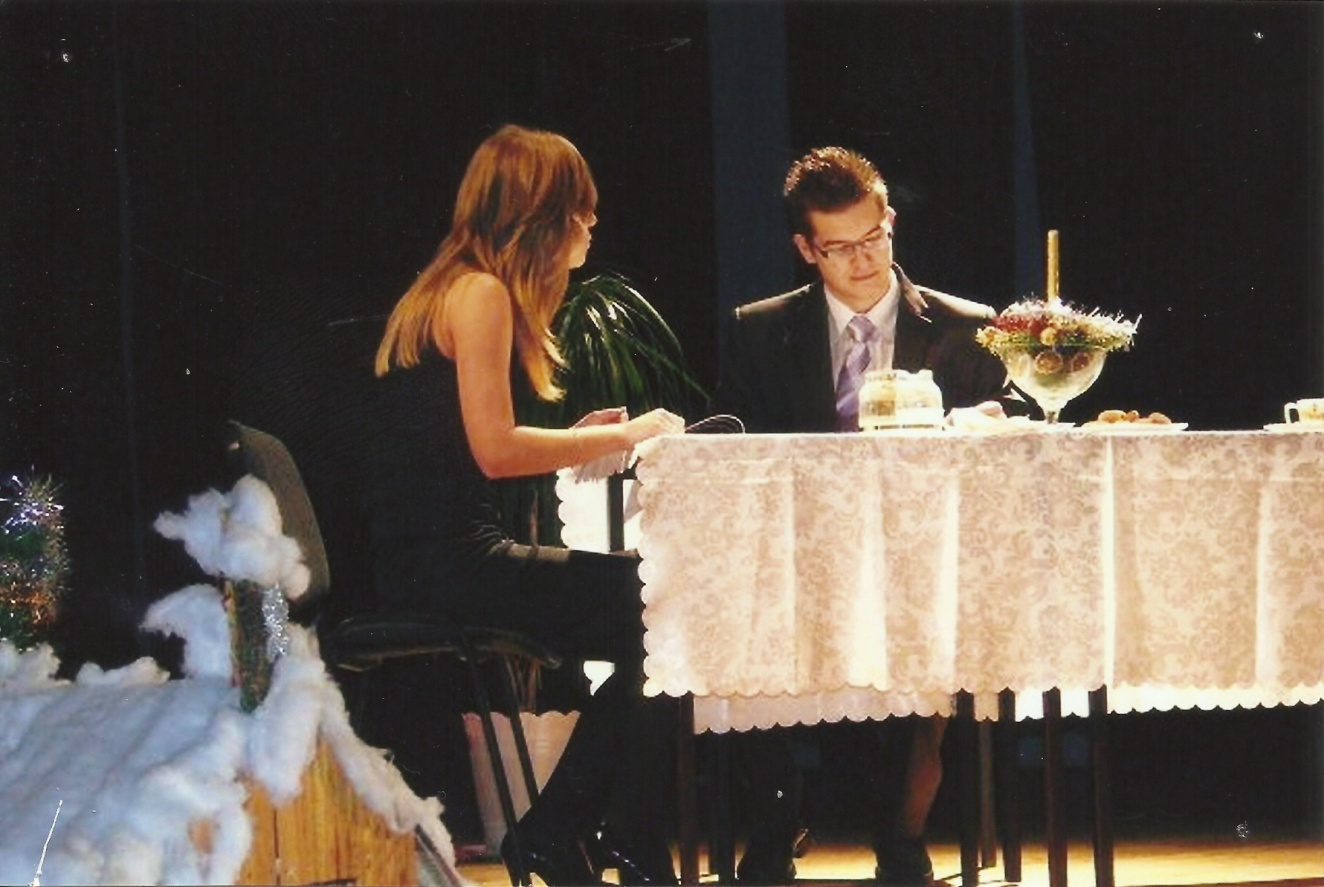 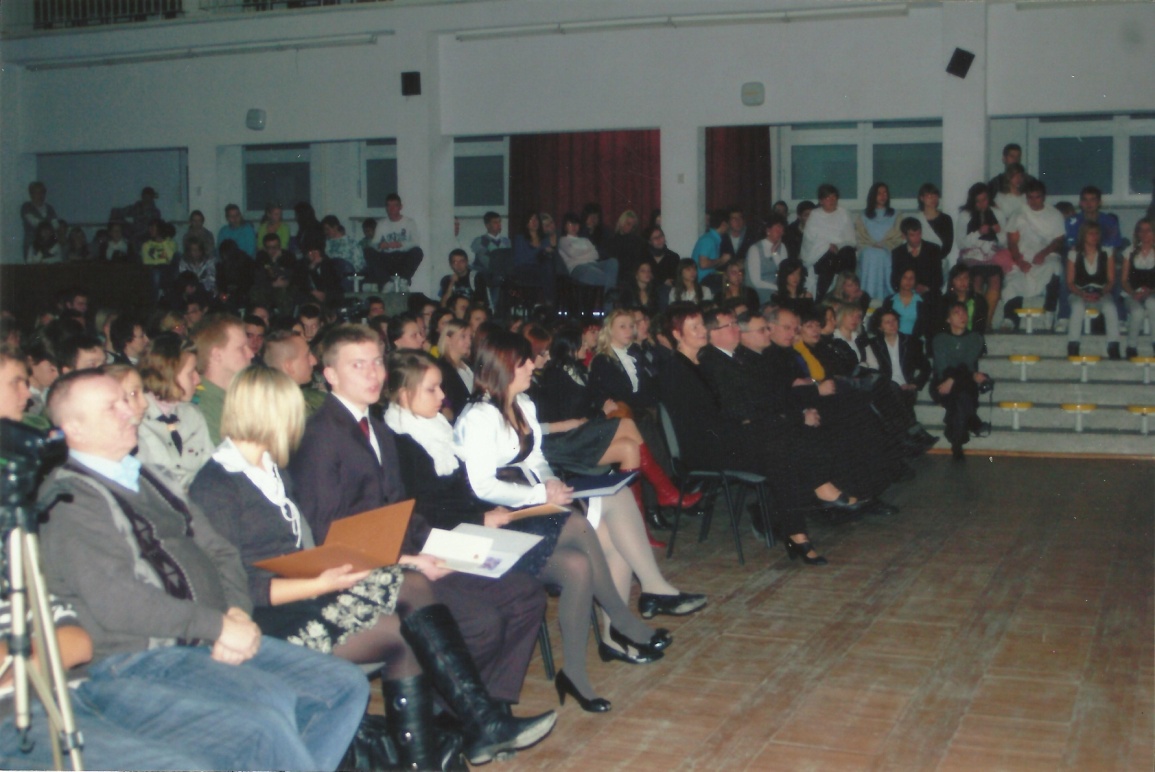 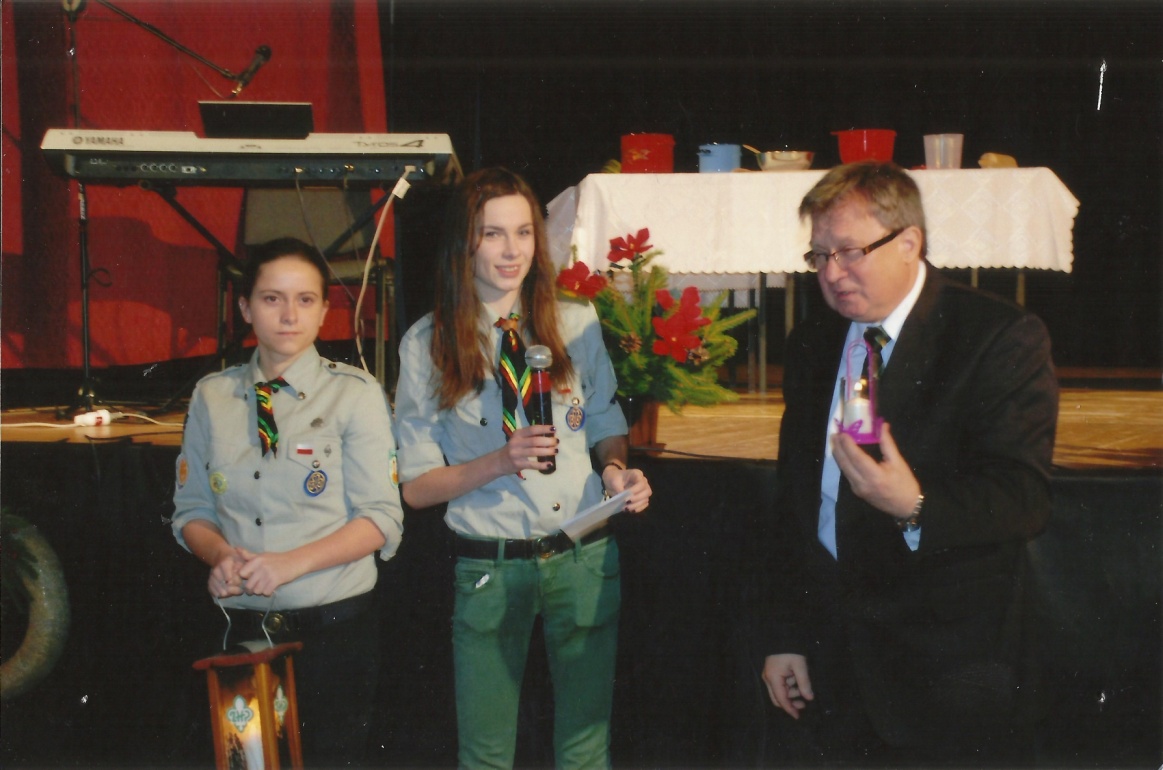 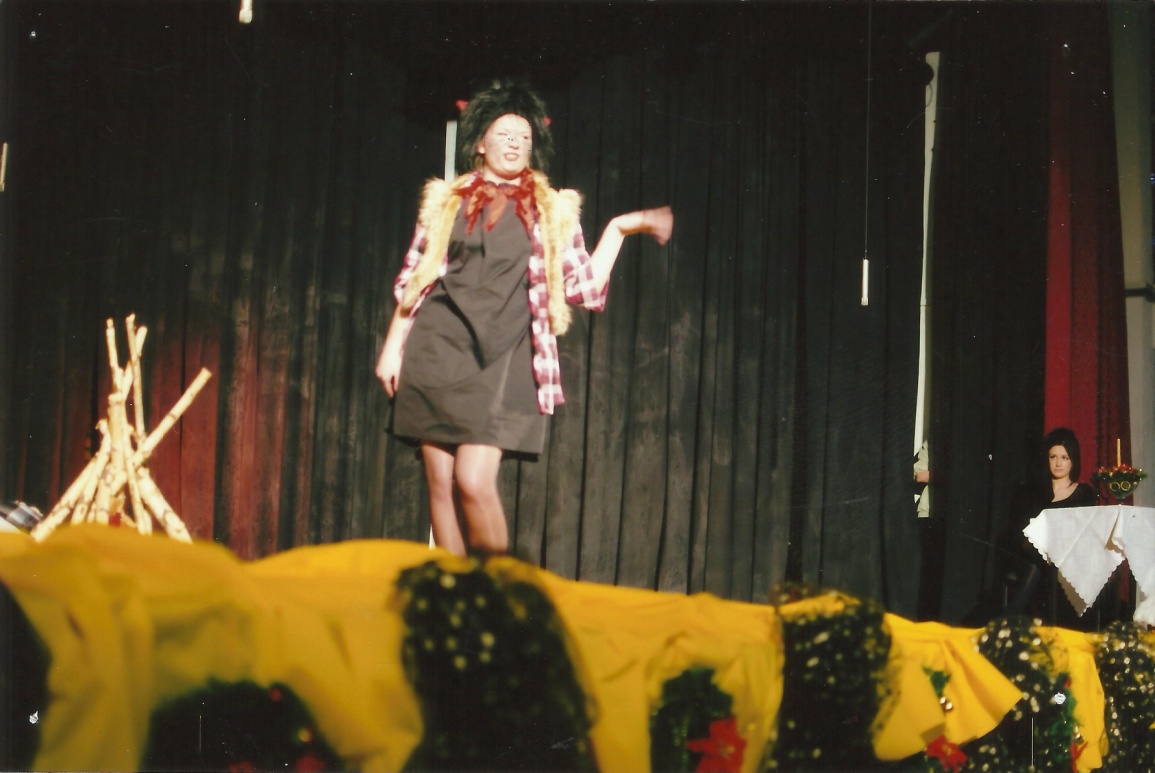 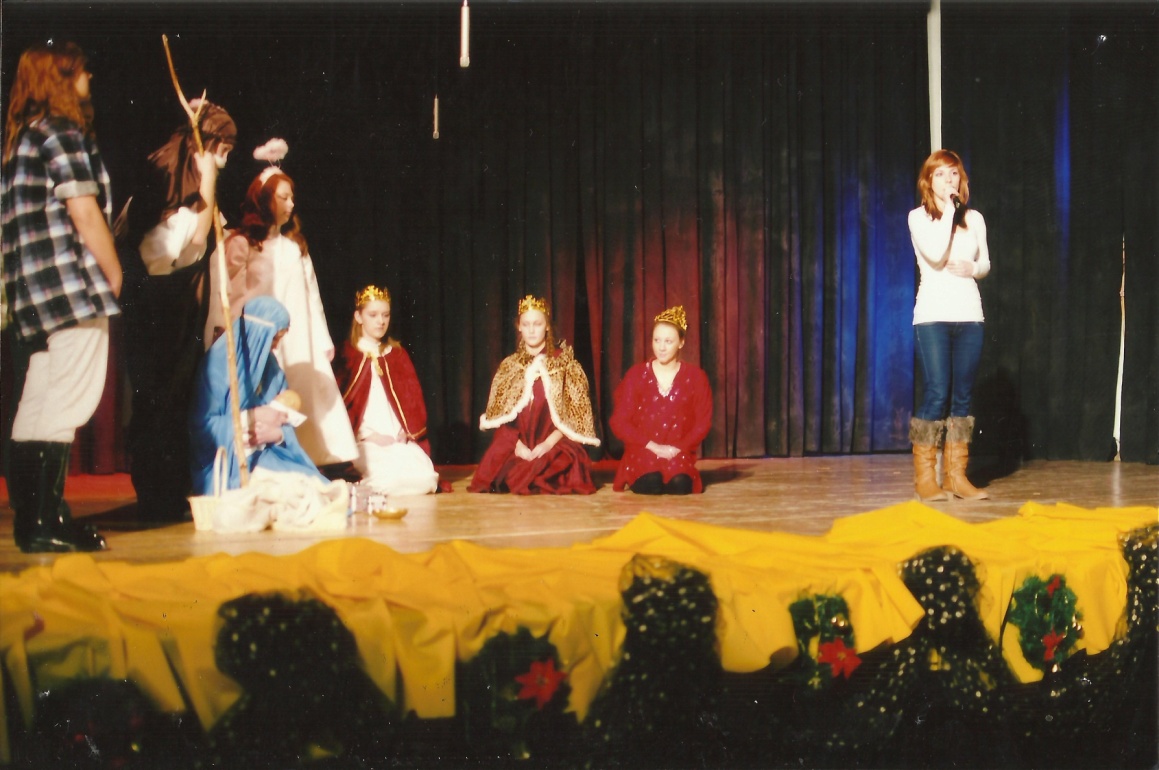 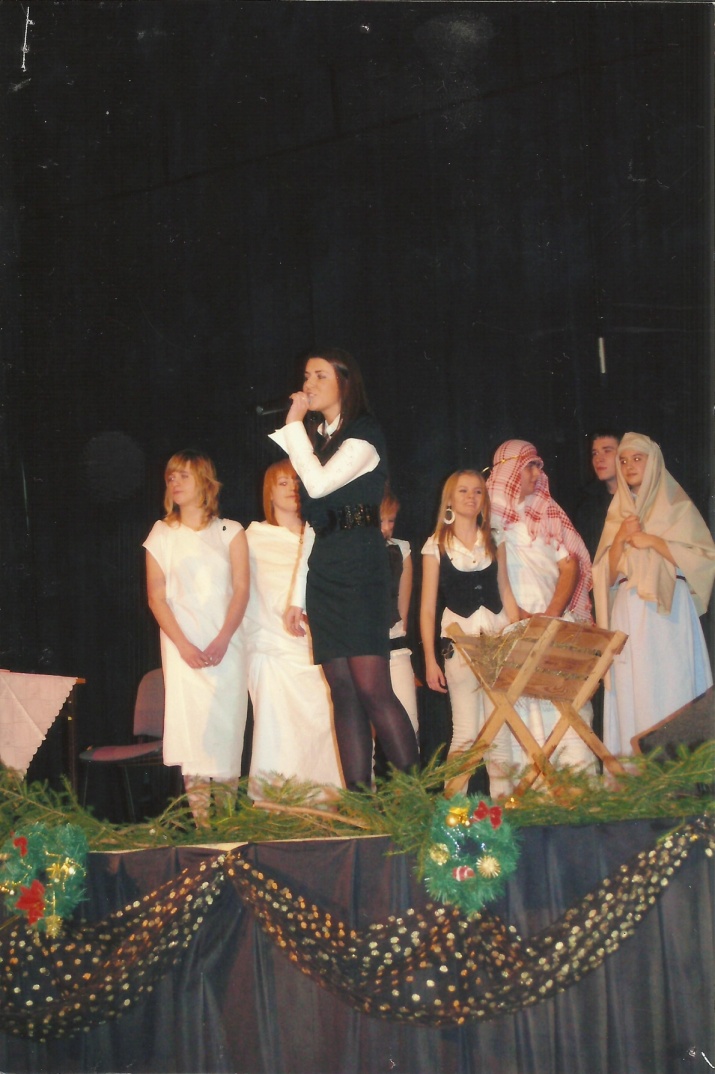 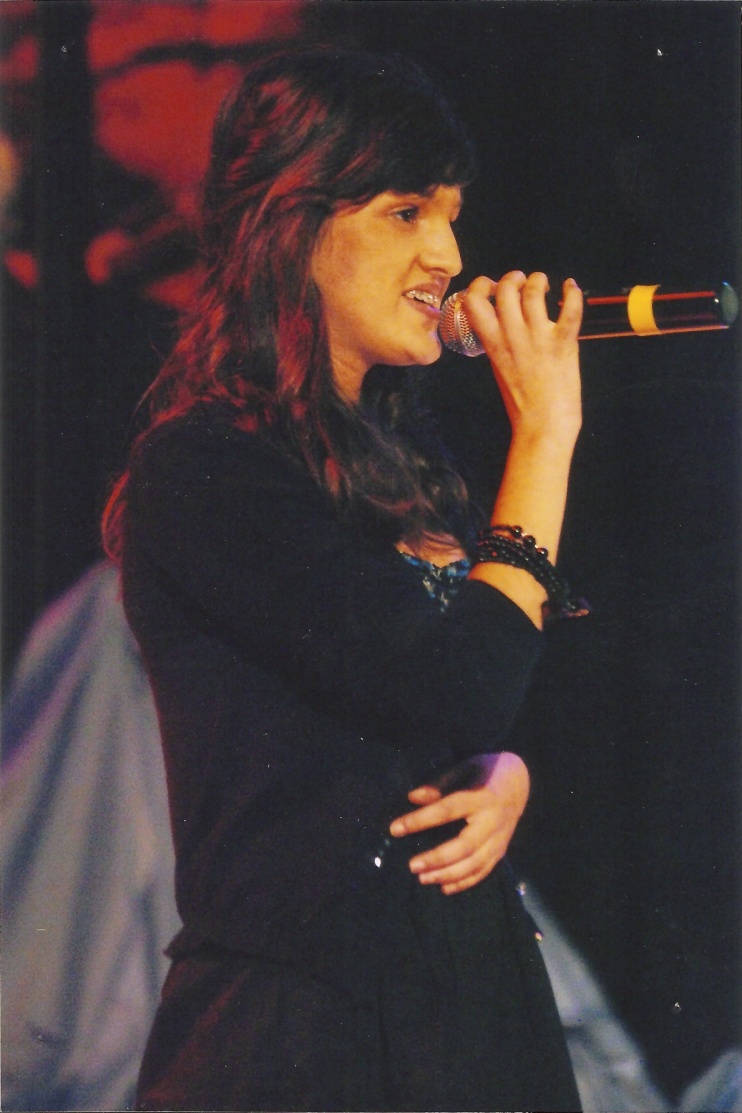 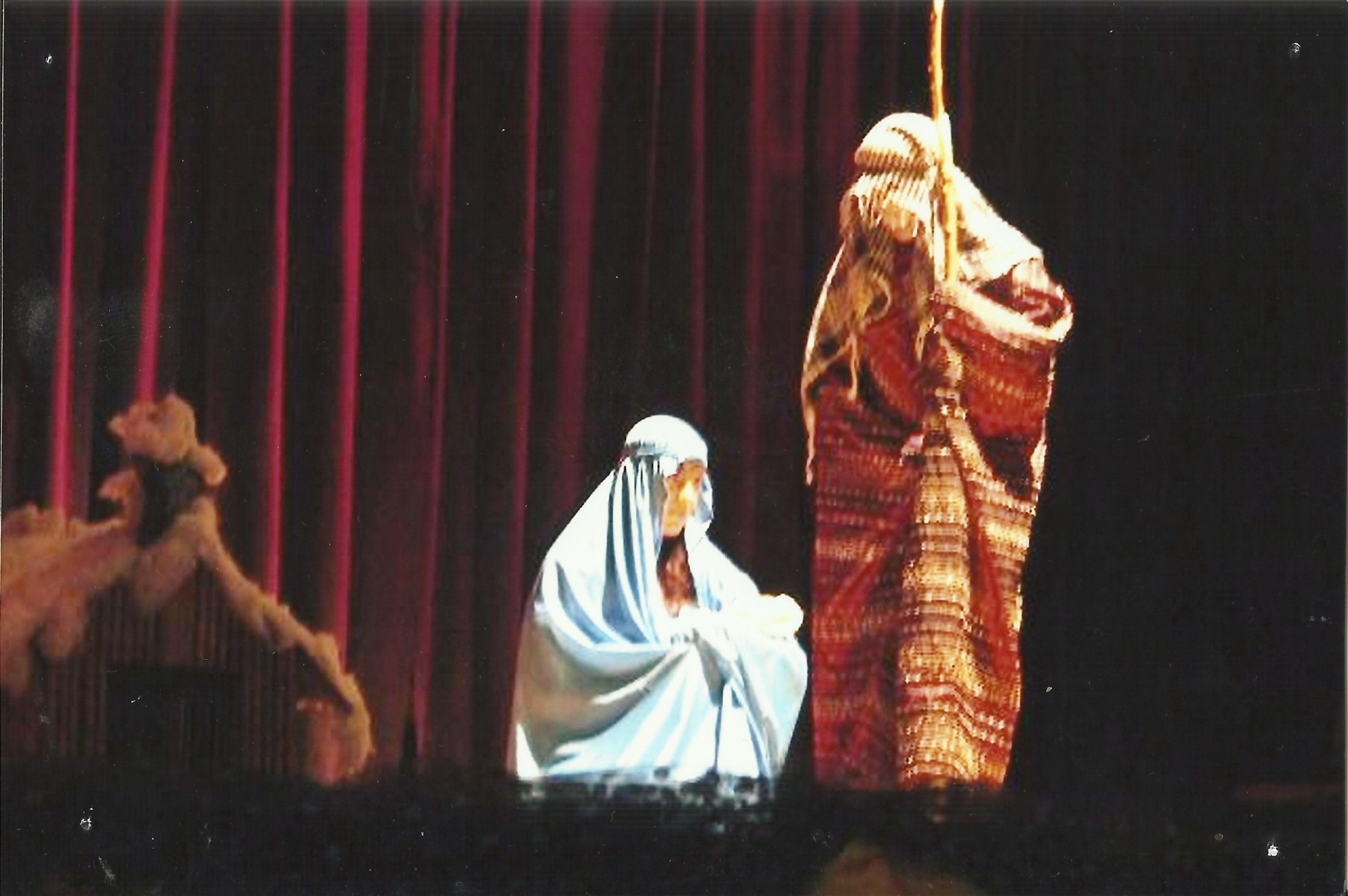 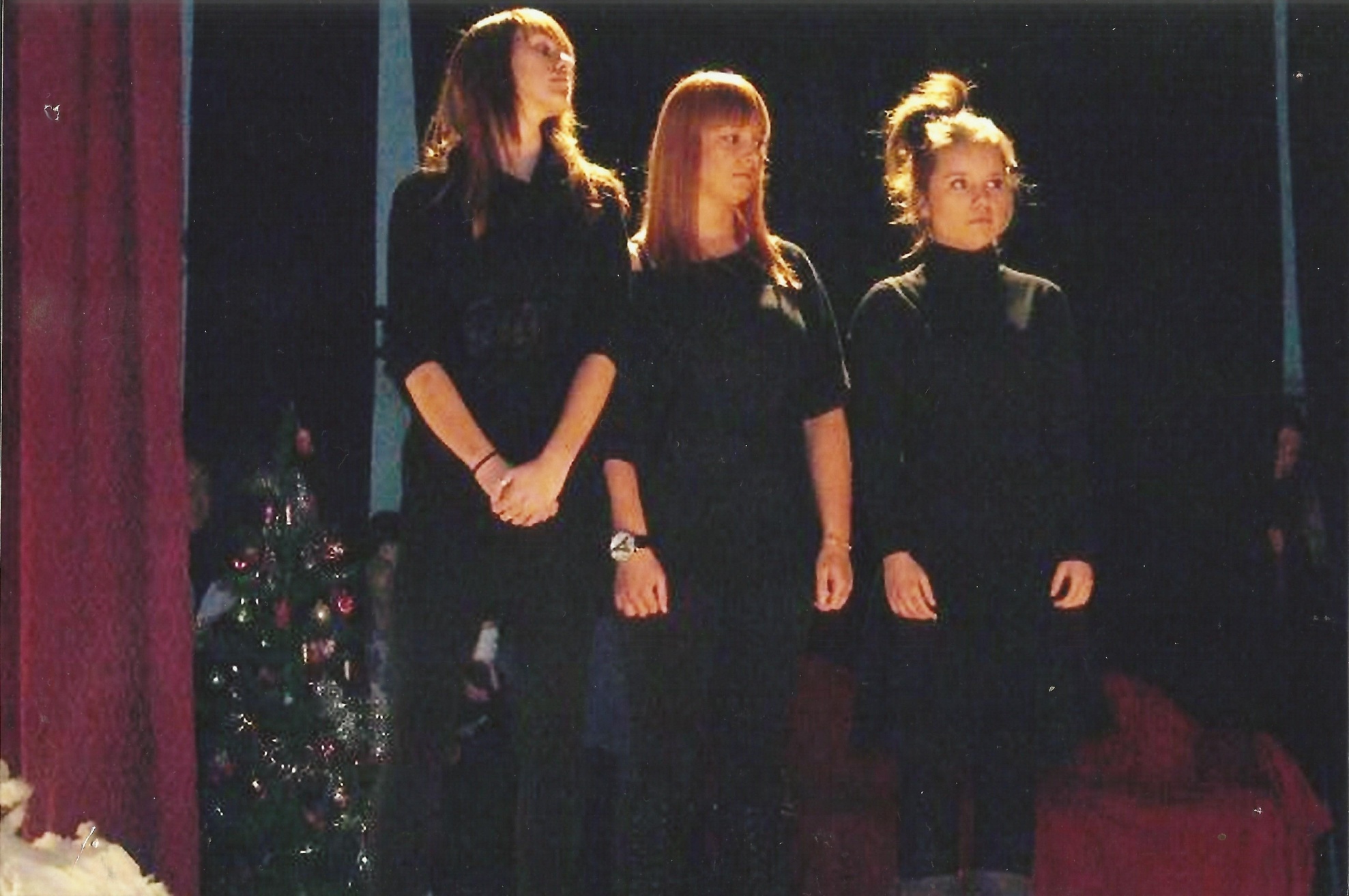 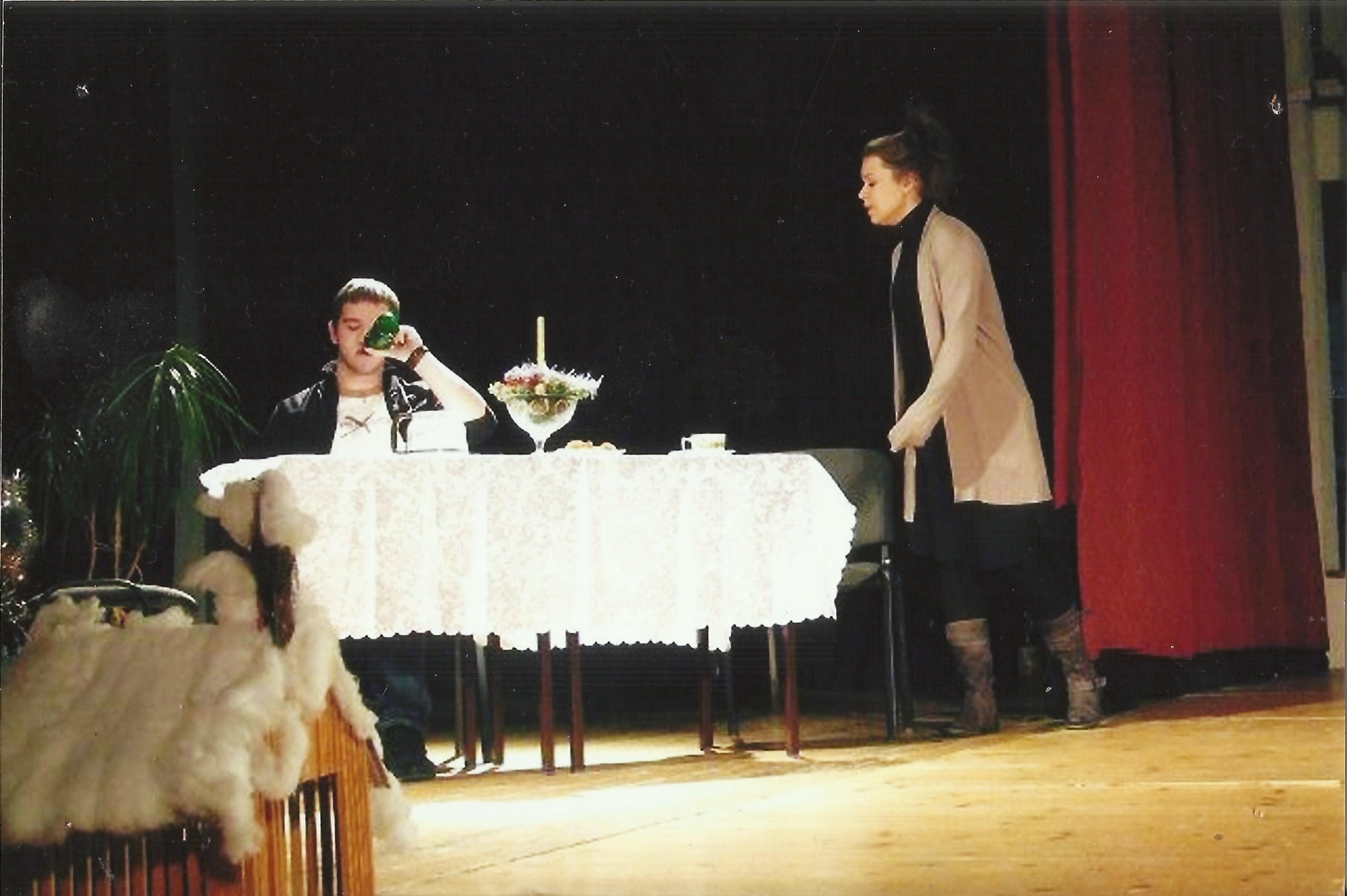 Dzień Papieski
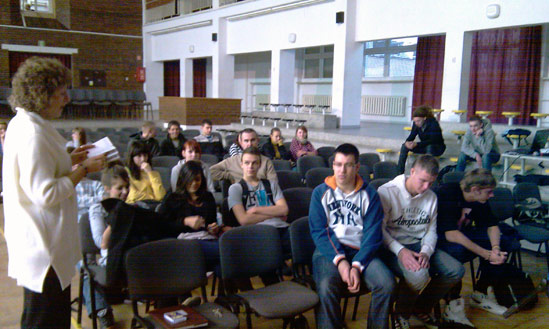 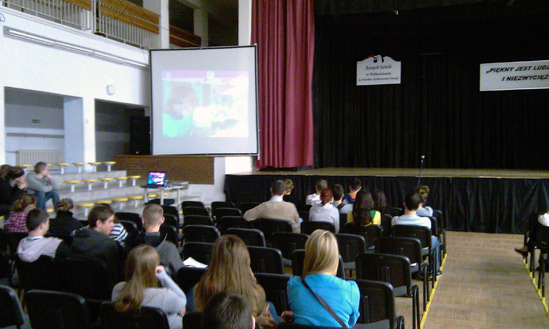 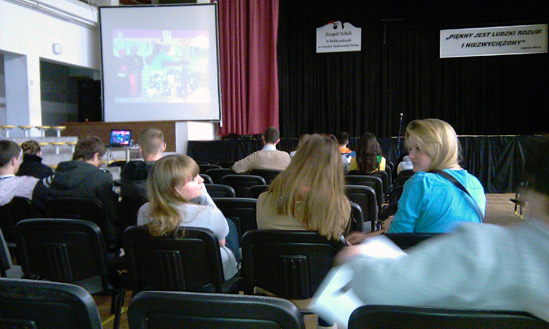 Polkowickie Prezentacje „Niepełnosprawni – sprawnym”
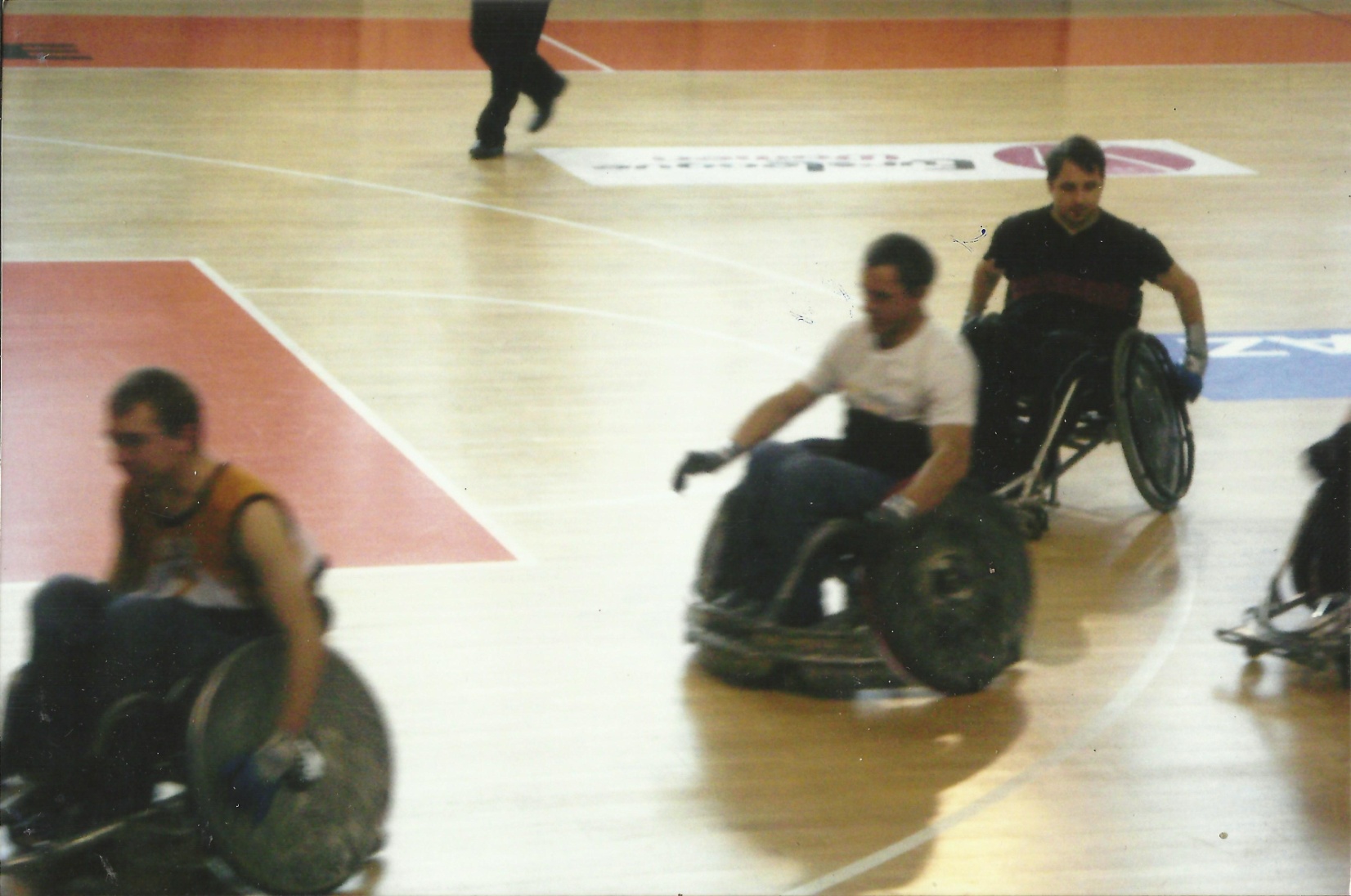 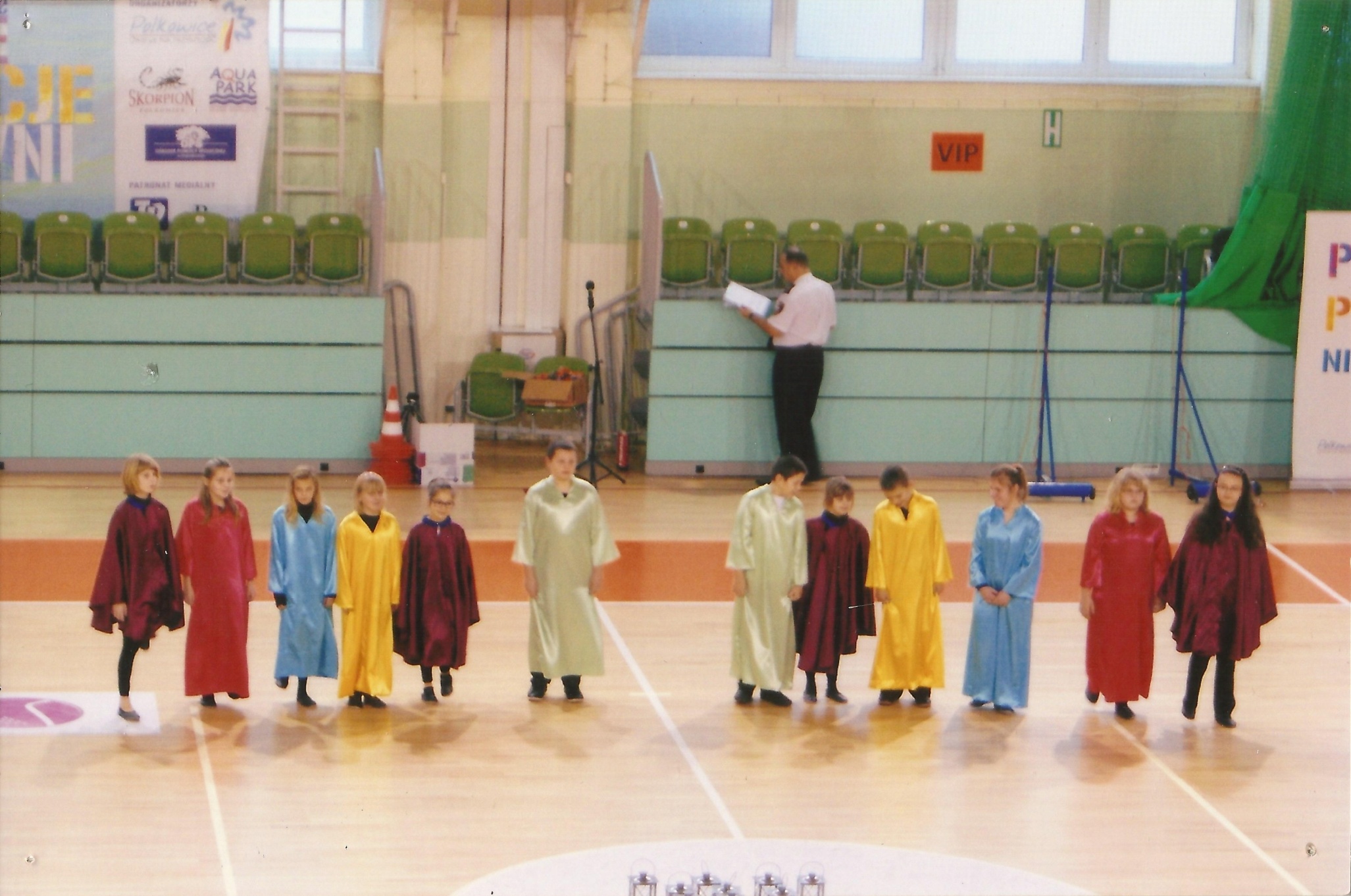 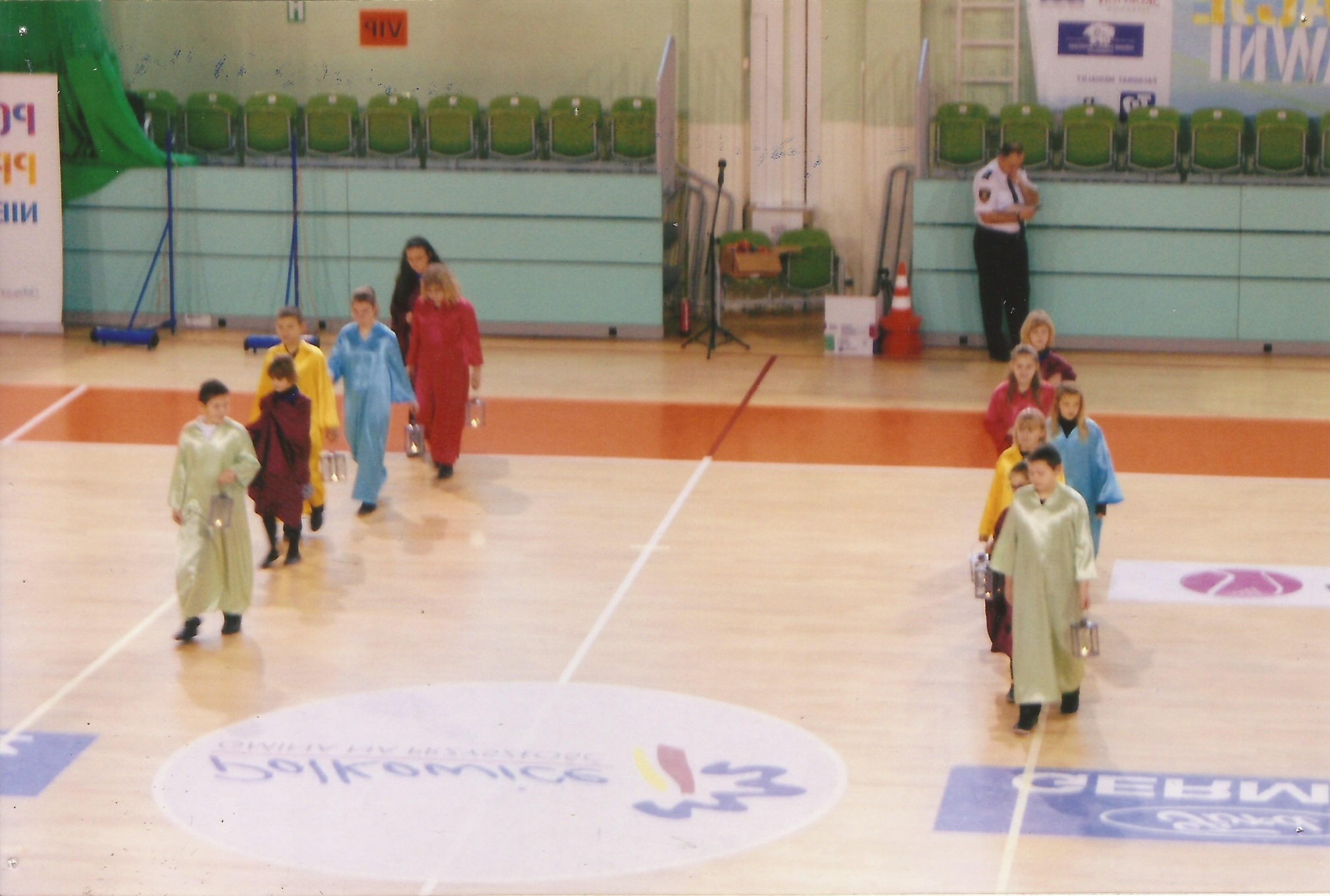 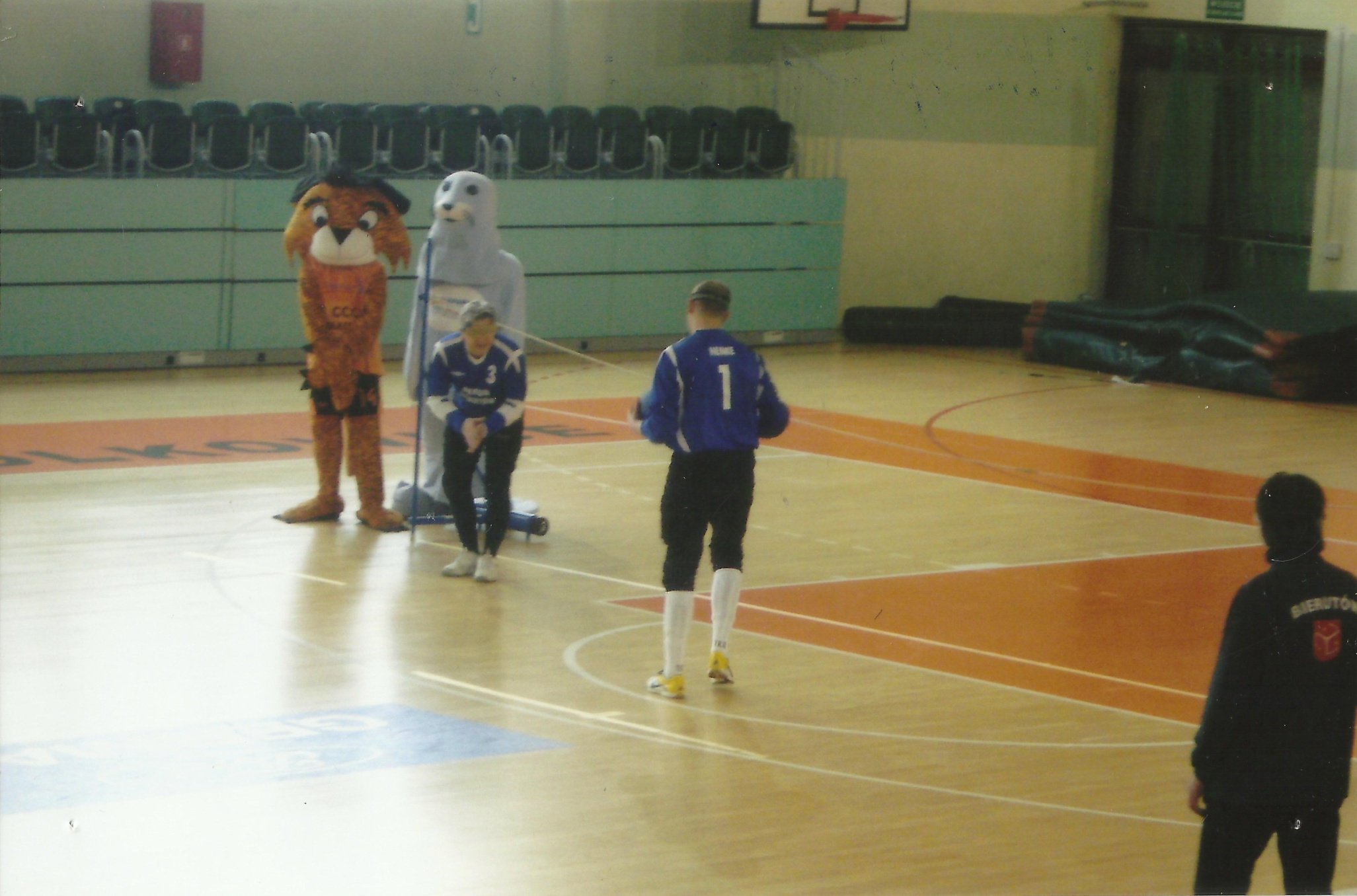 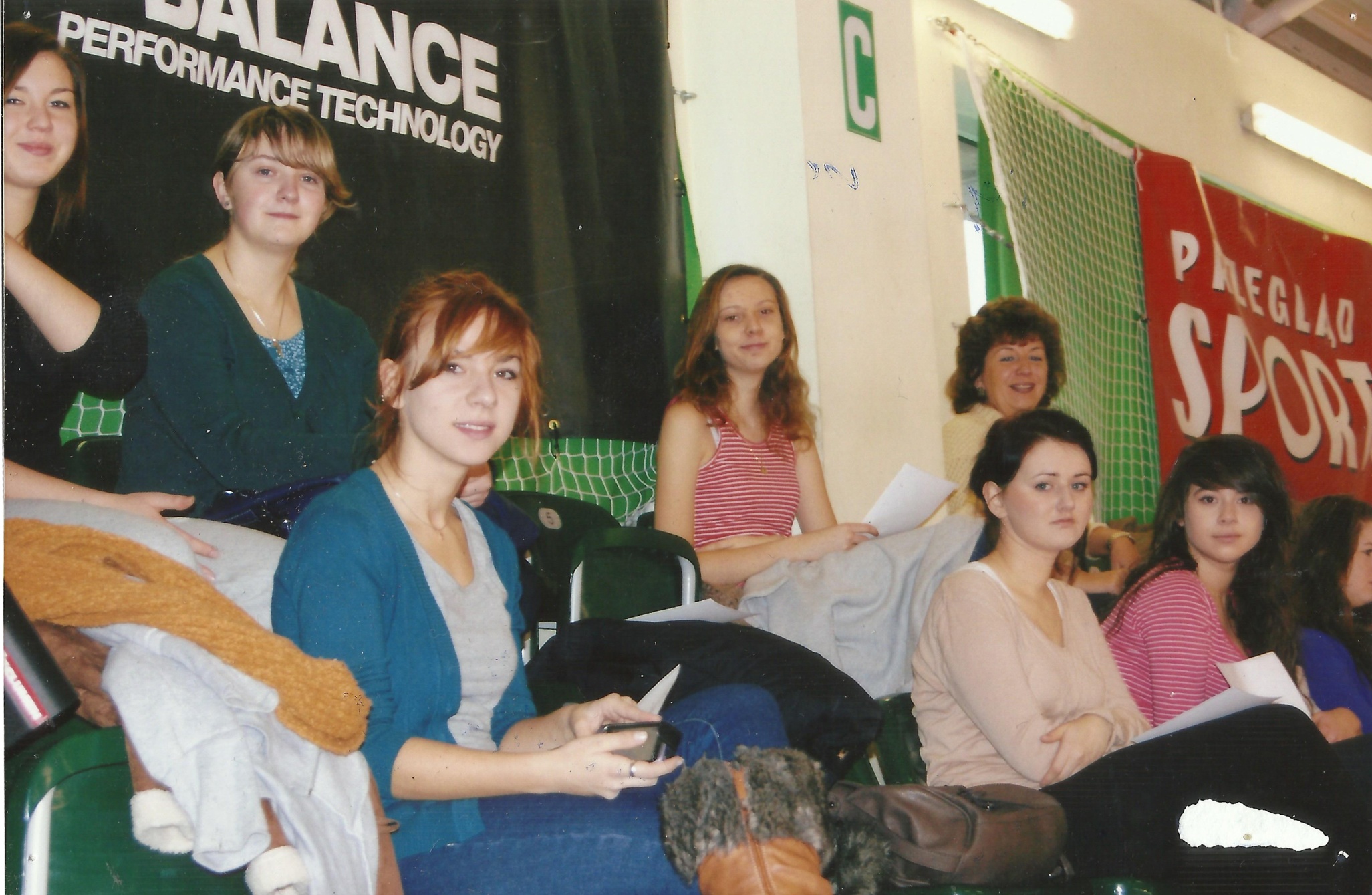 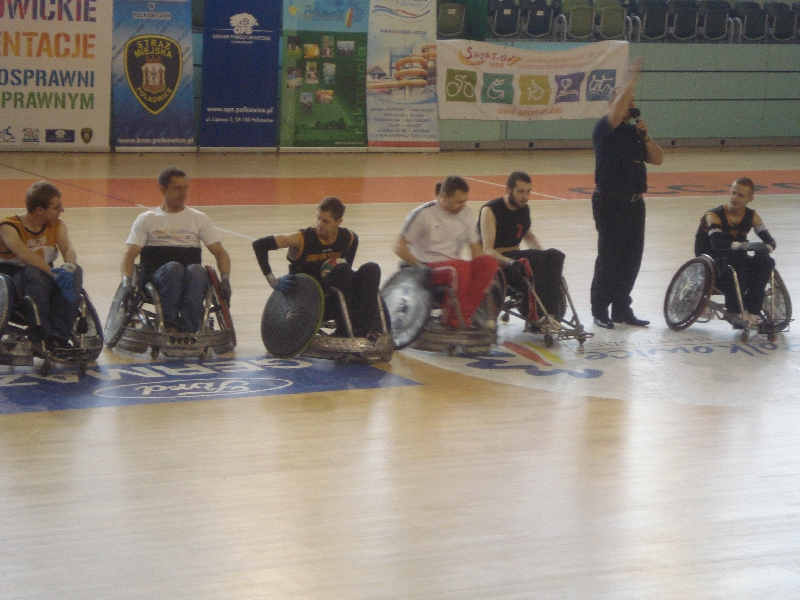 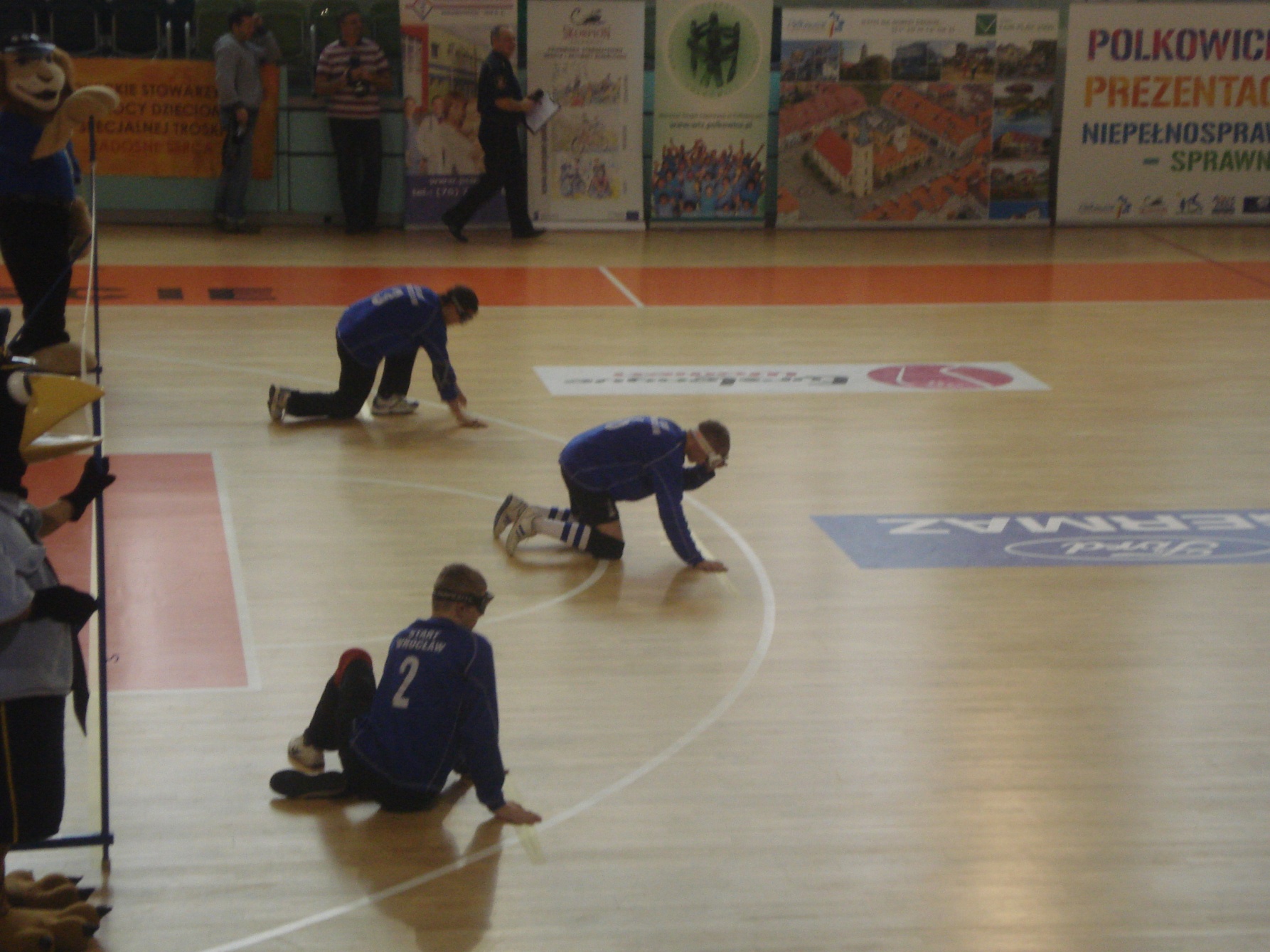 Zbiórka krwi
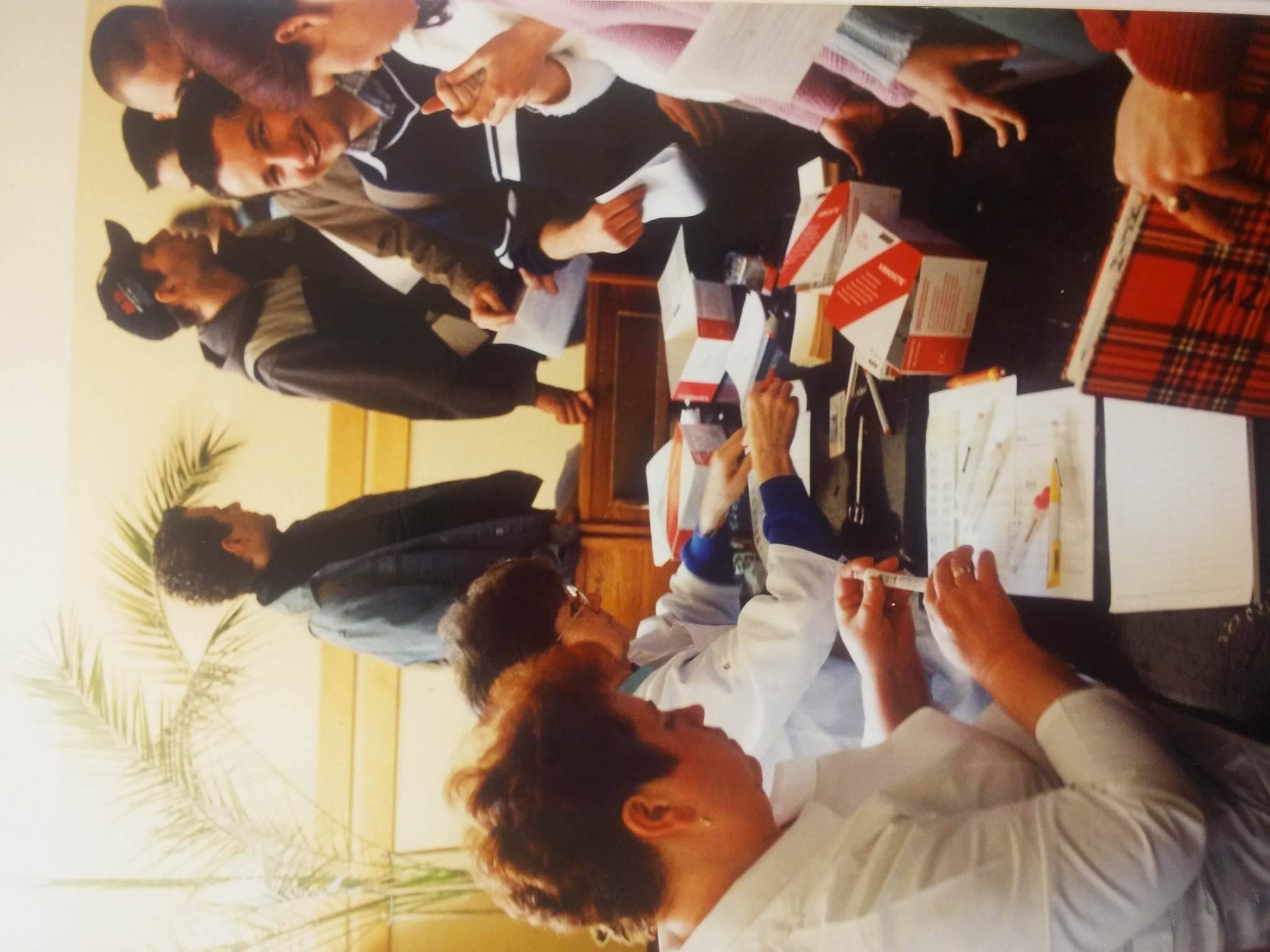 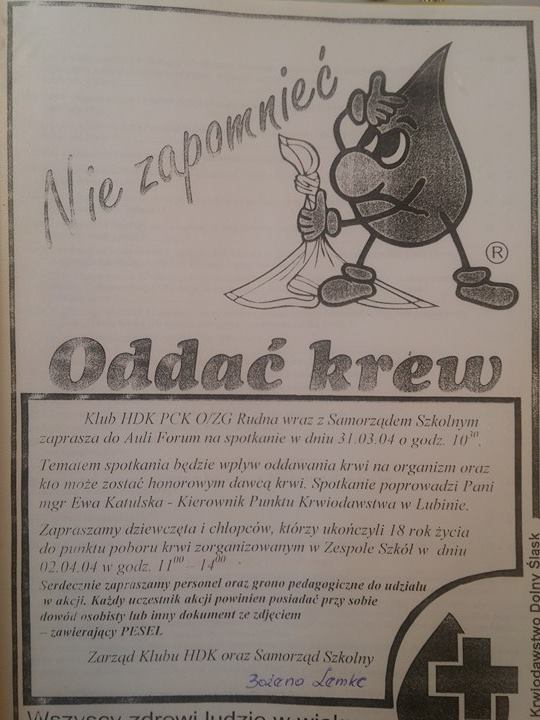 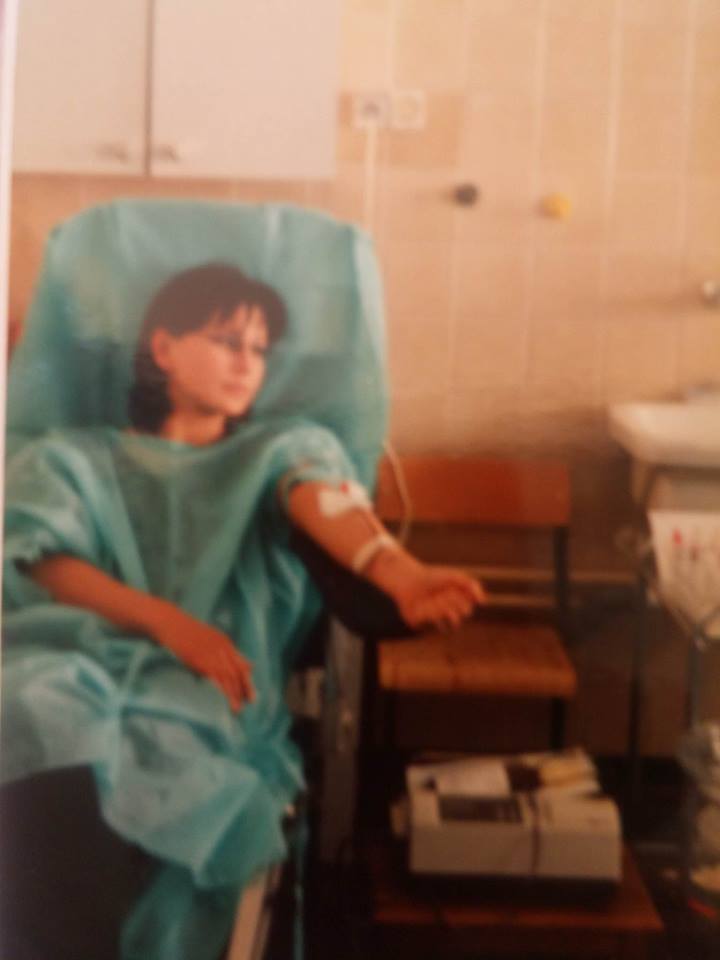 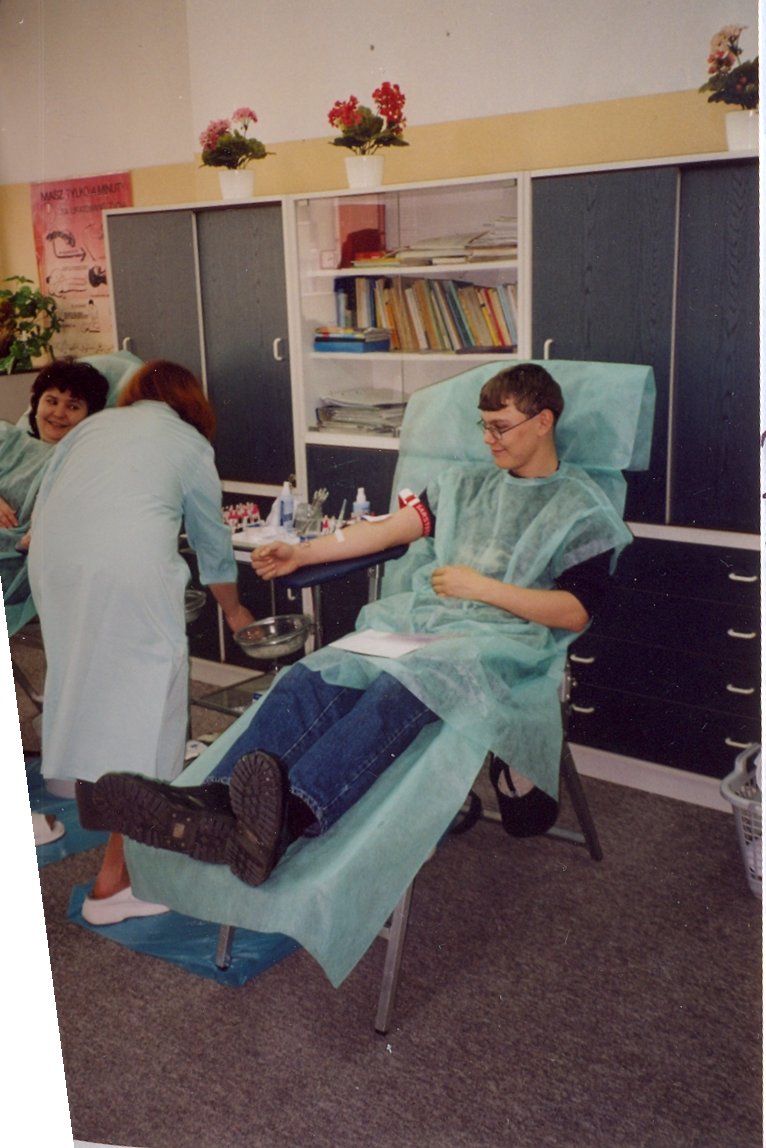 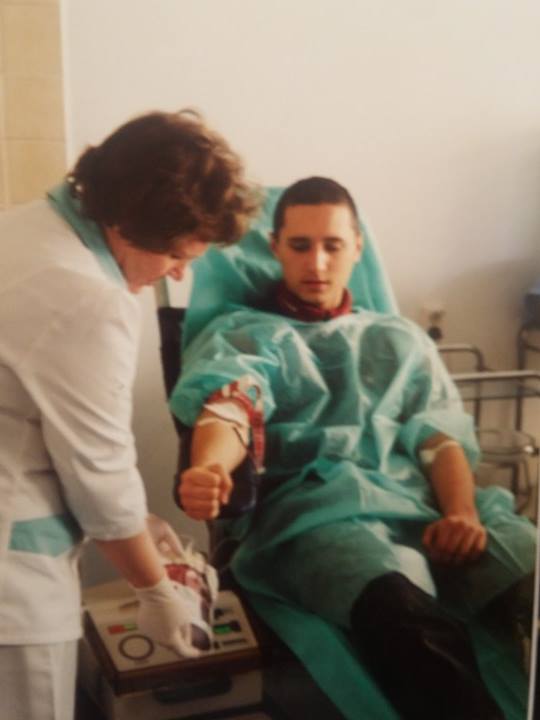 To tylko najważniejsze z wydarzeń. 
Wszystkich działań i akcji było znacznie więcej. 
Jeszcze więcej osób brało w nich udział – organizując je, pomagając, wspierając, oddając swe serce i cenny czas potrzebującym.
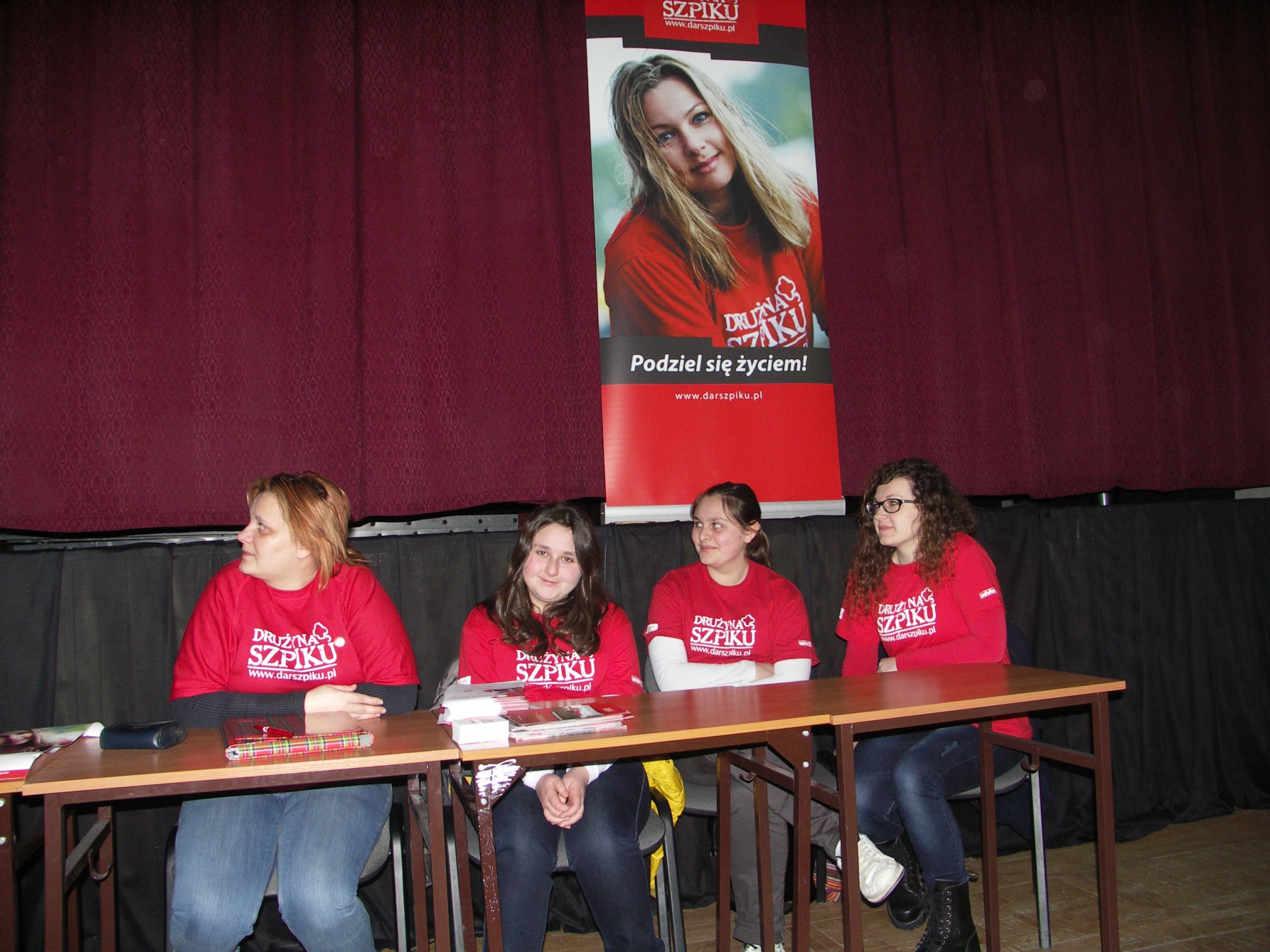 Podaruj swój  szpik
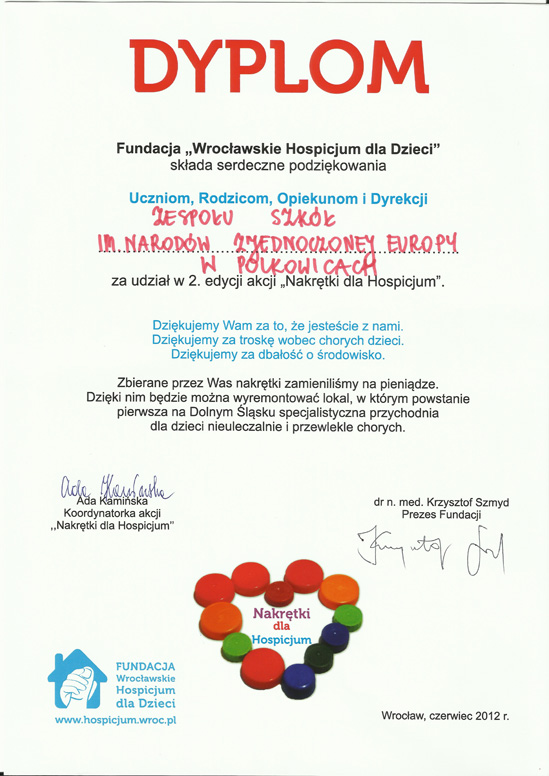 Nakrętki dla hospicjum
„Góra grosza”
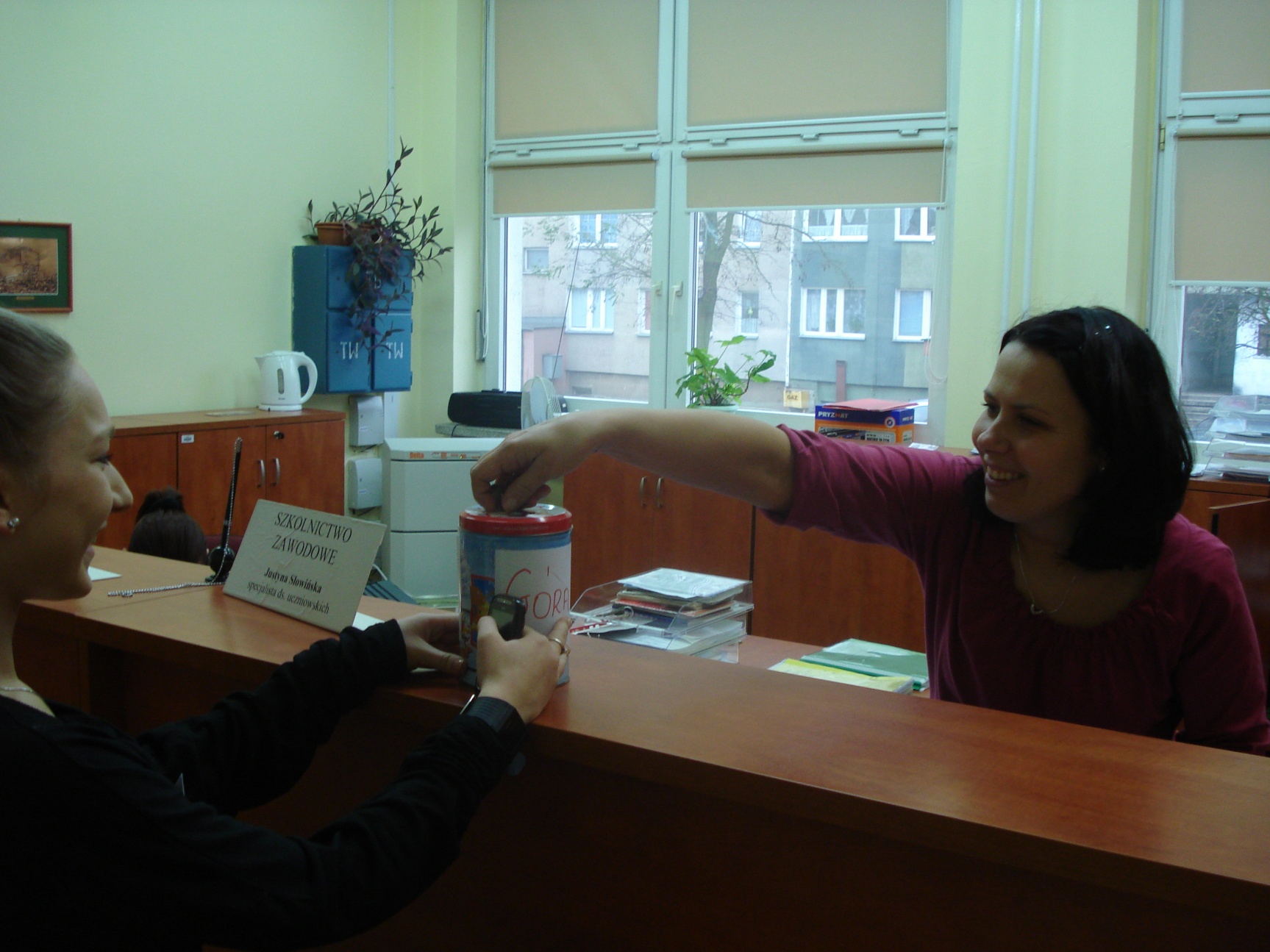 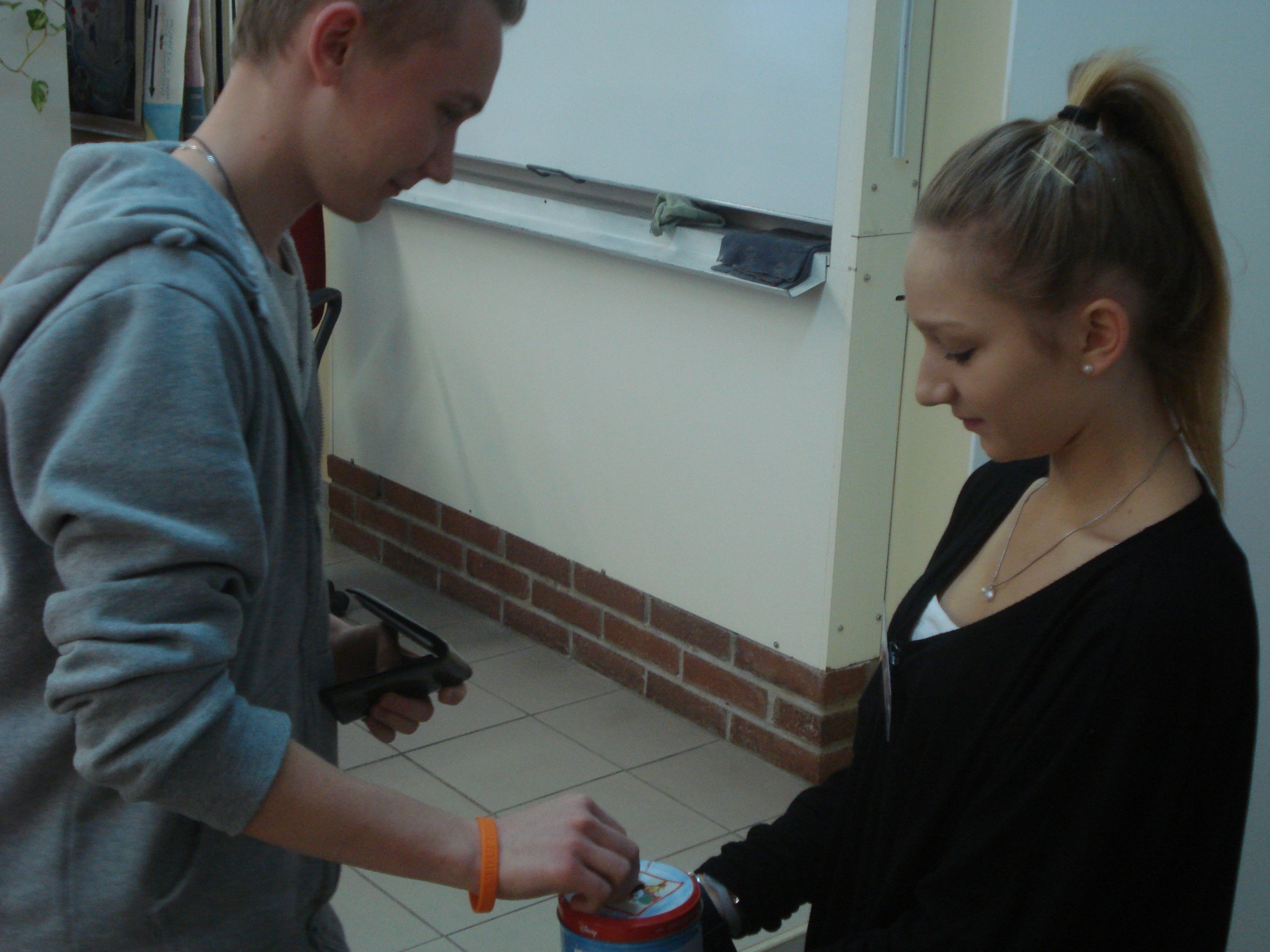 Kwesty na rzecz Artystów Malujących Ustami i Nogami
Sprzedaż ciast. 

Uzyskane środki przeznaczane dla będących w potrzebie  uczniów naszej szkoły lub beneficjentów zewnętrznych
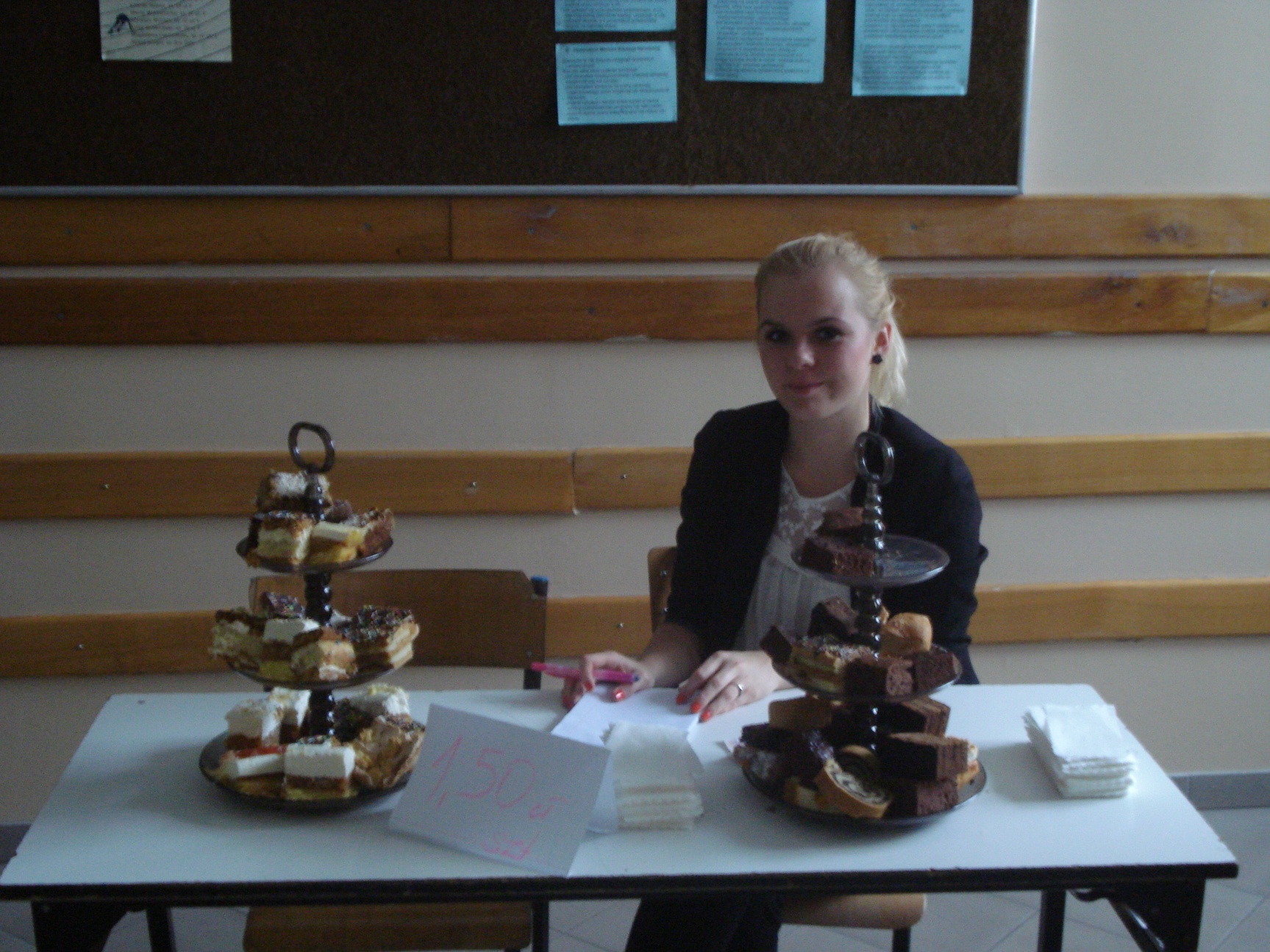 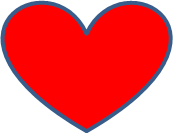 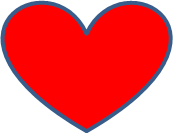 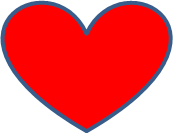 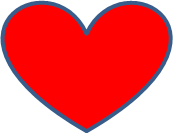 WARTO POMAGAĆ